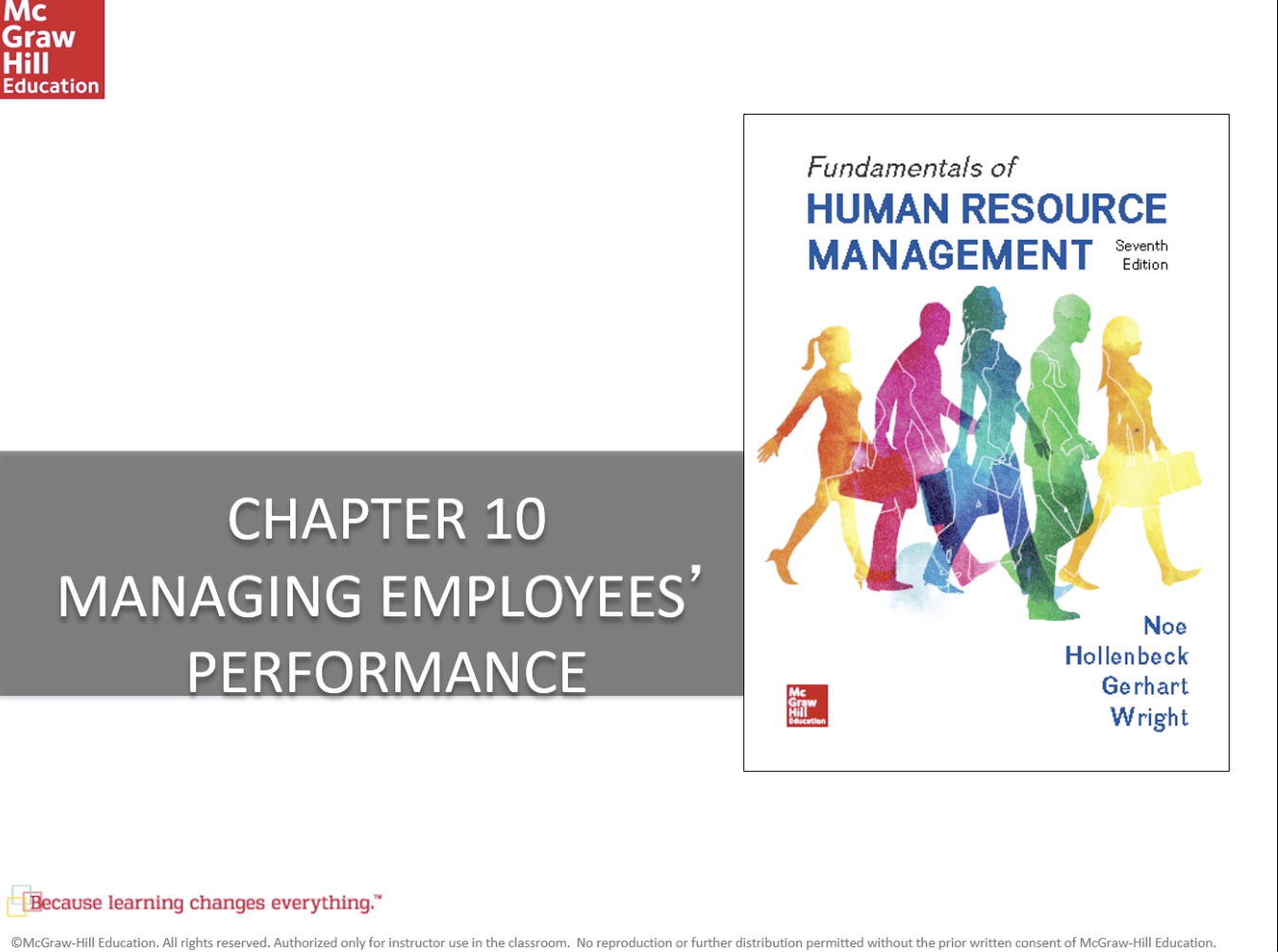 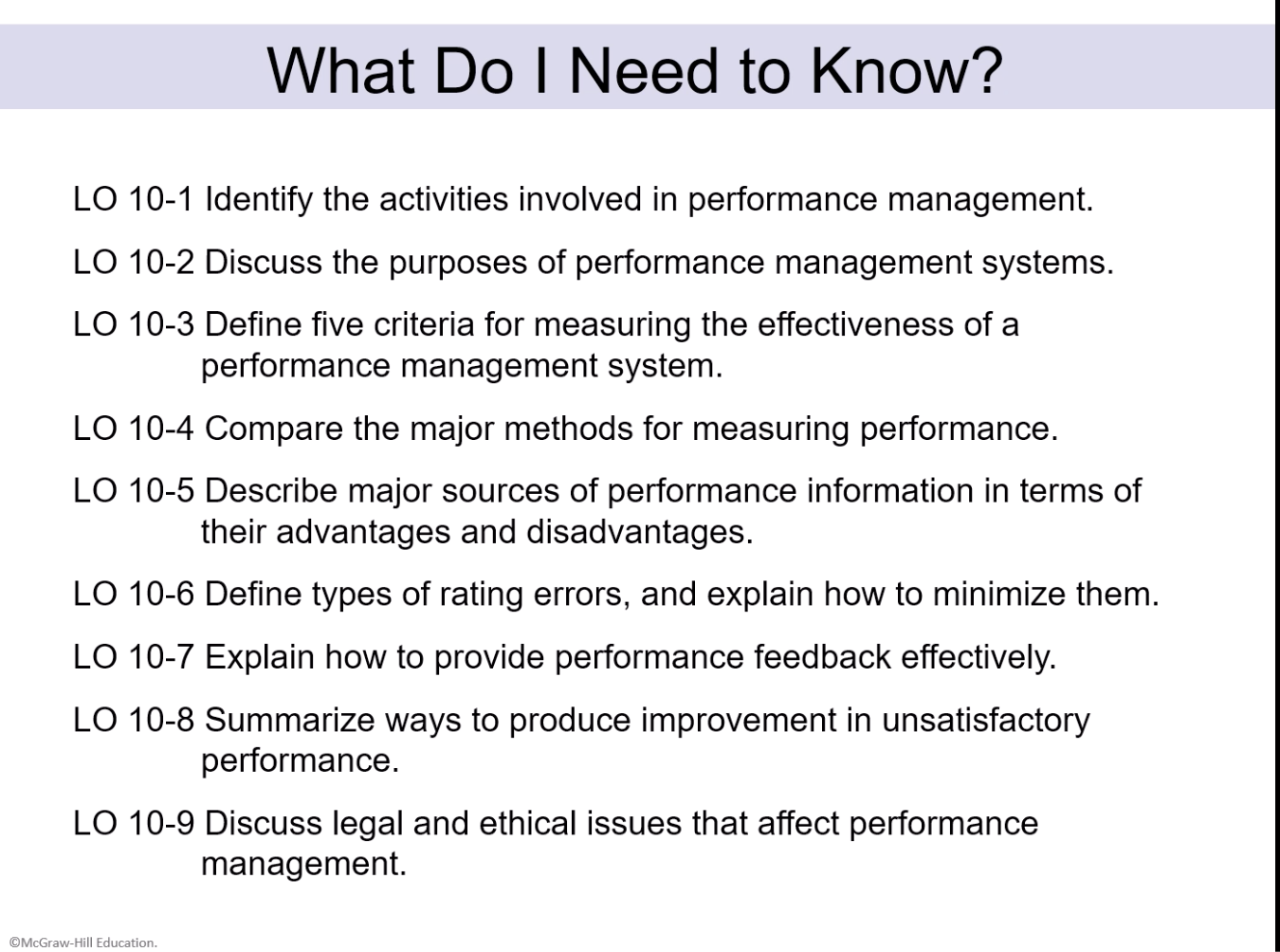 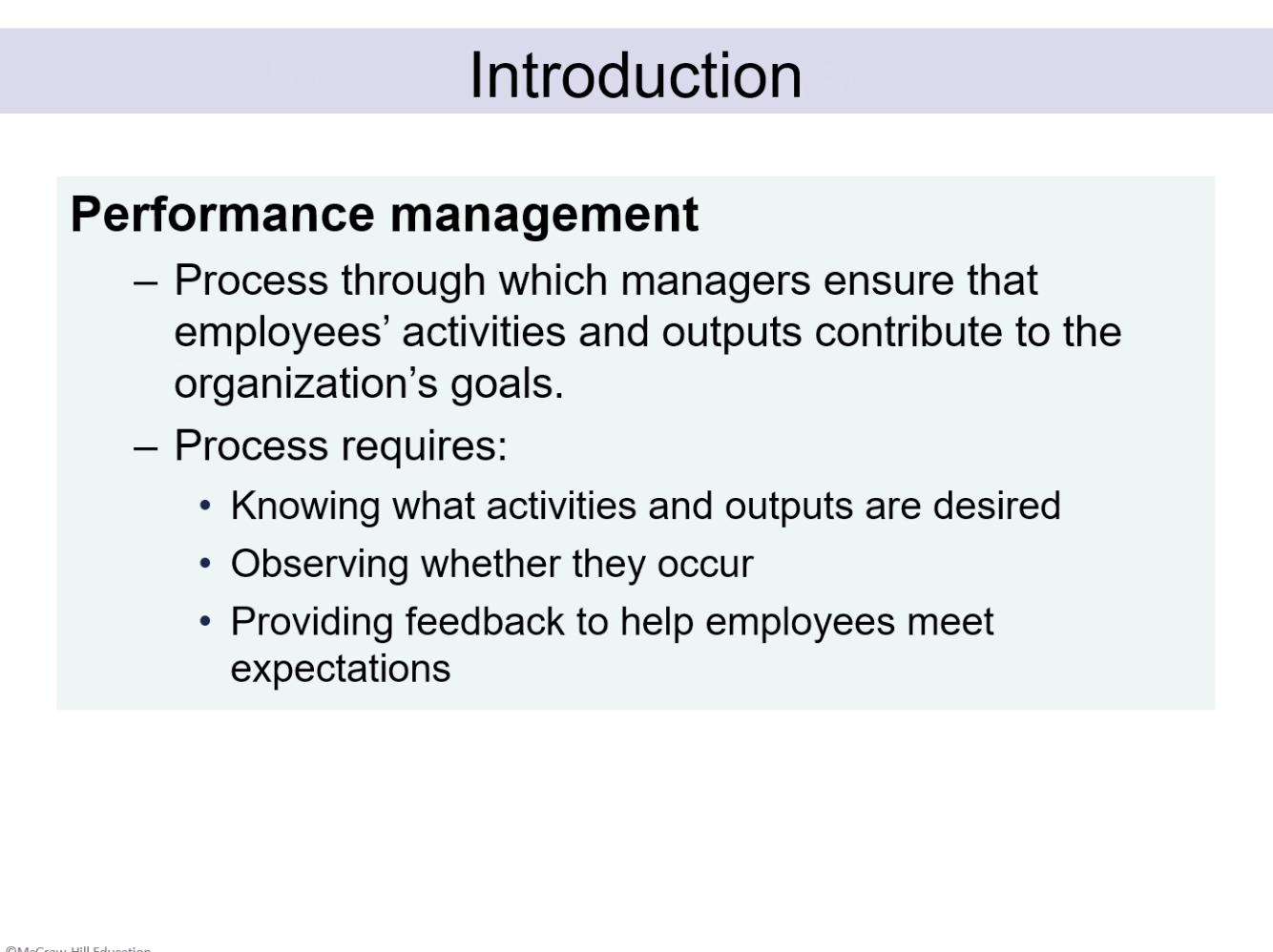 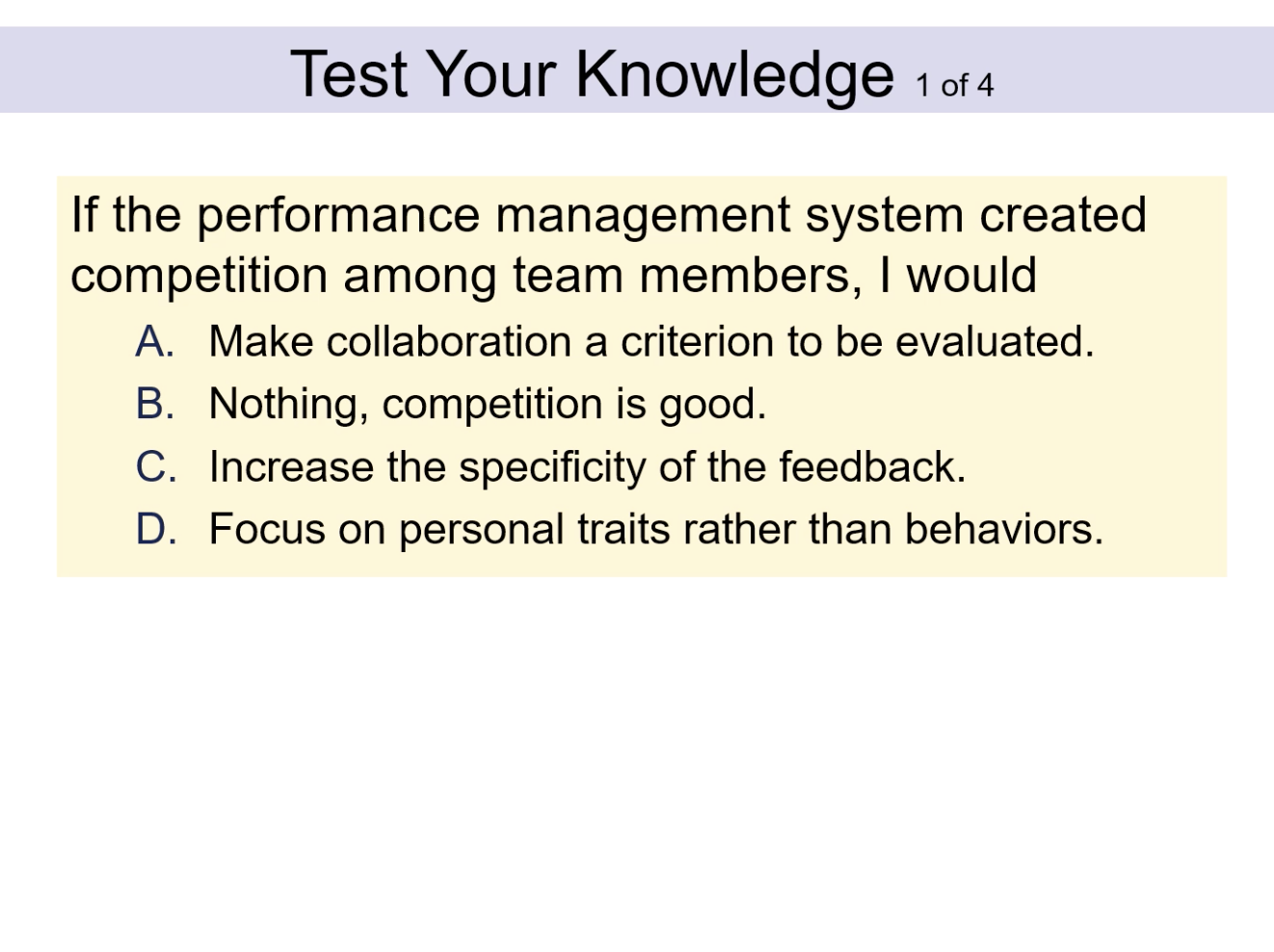 Answer: A
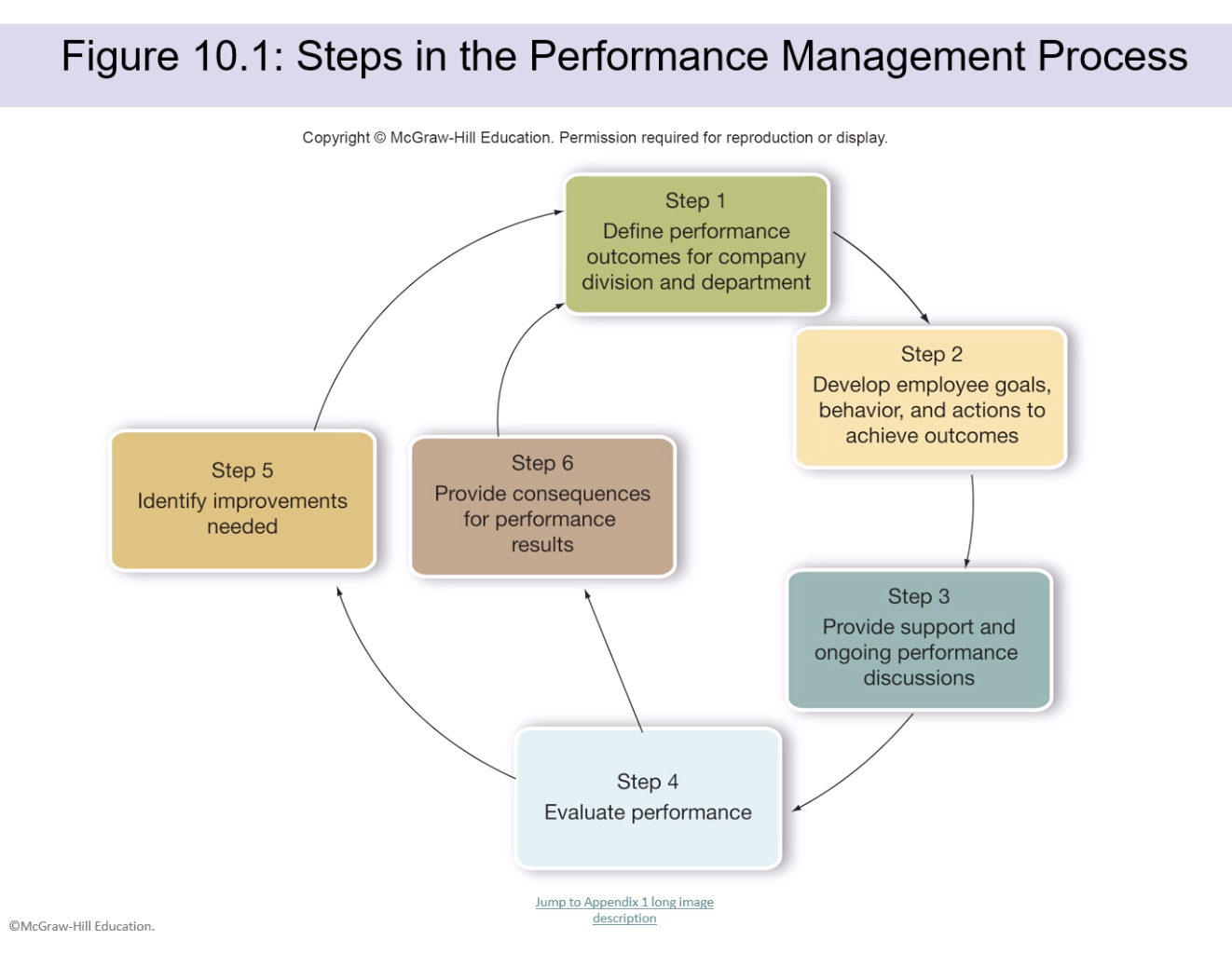 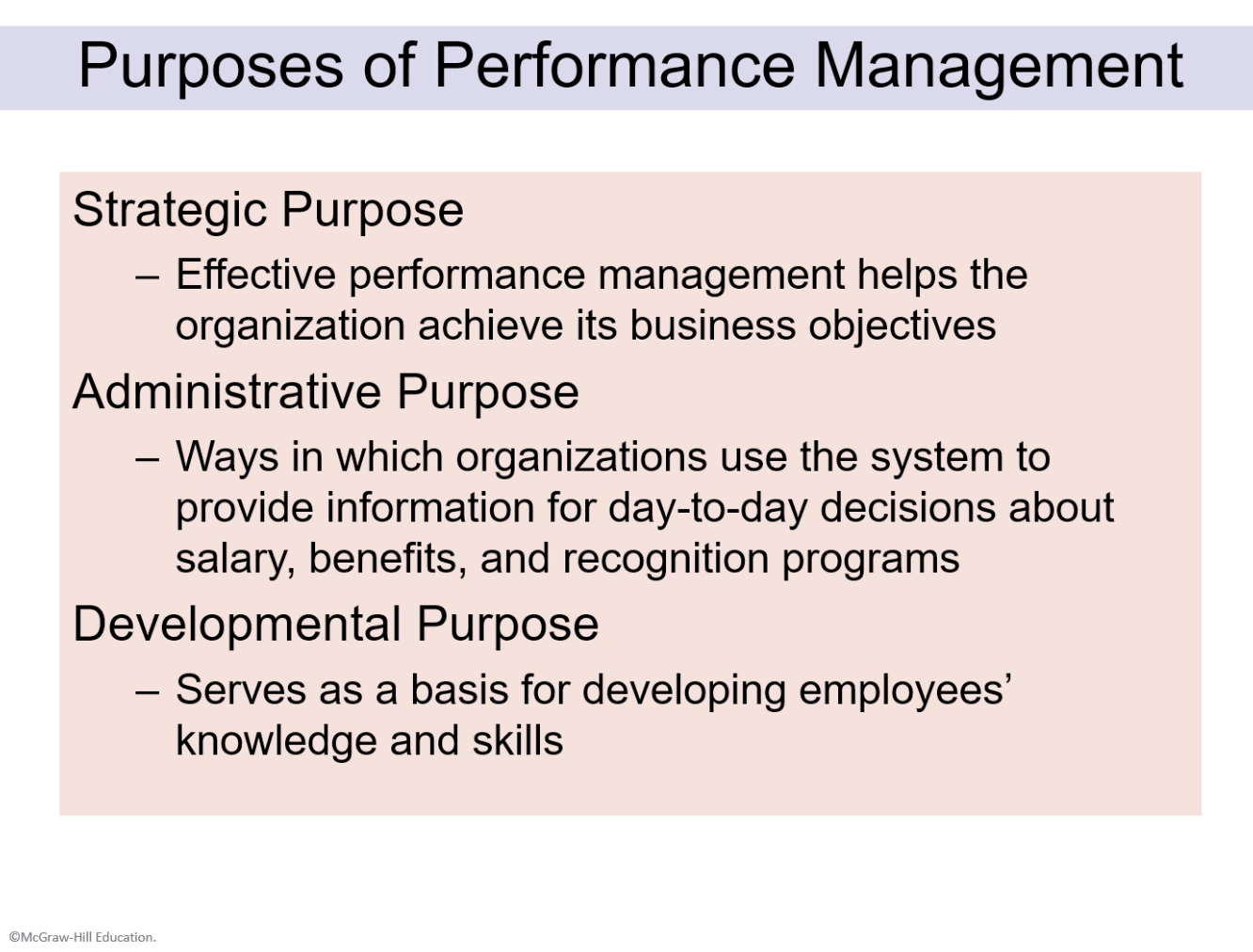 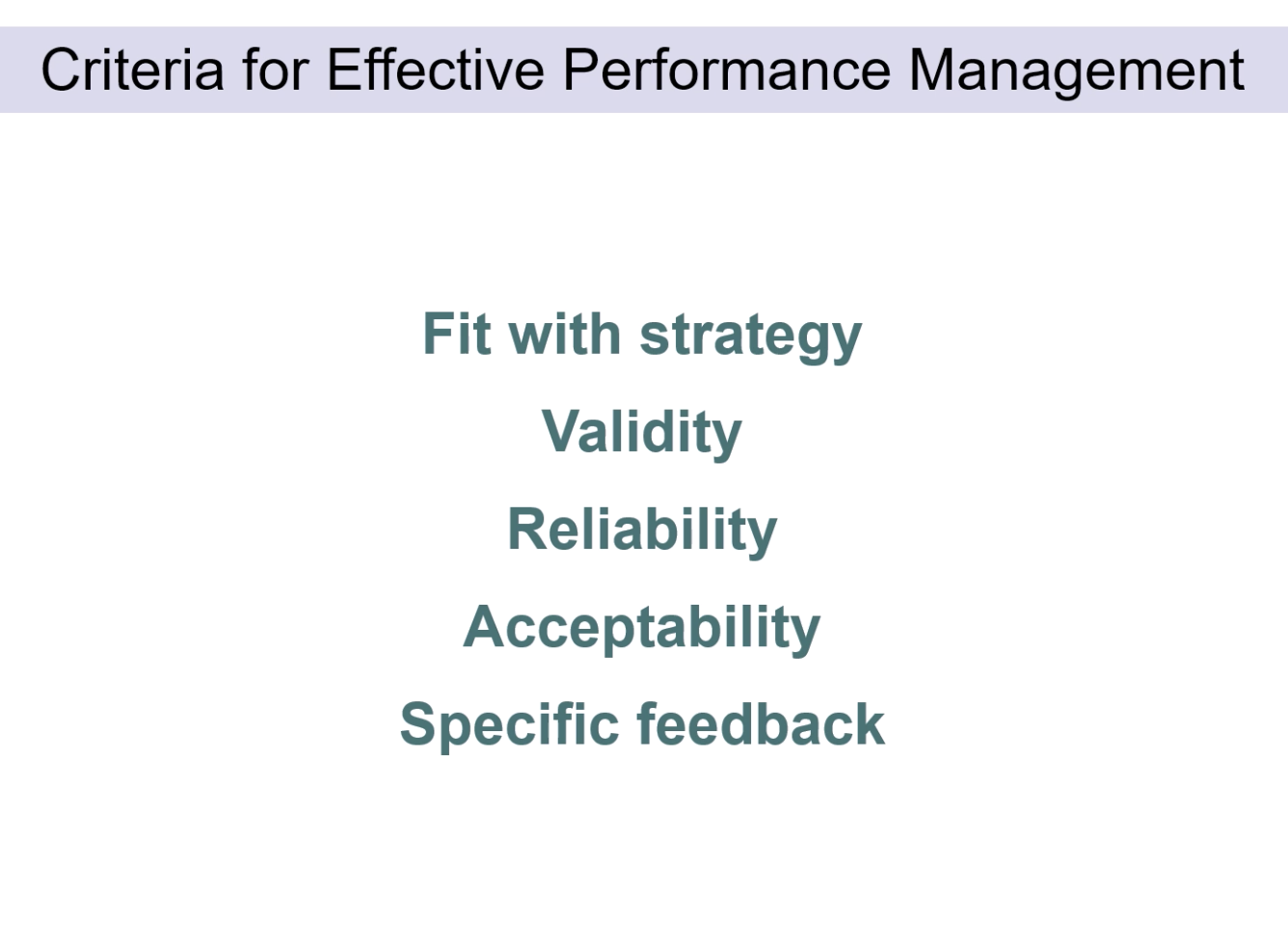 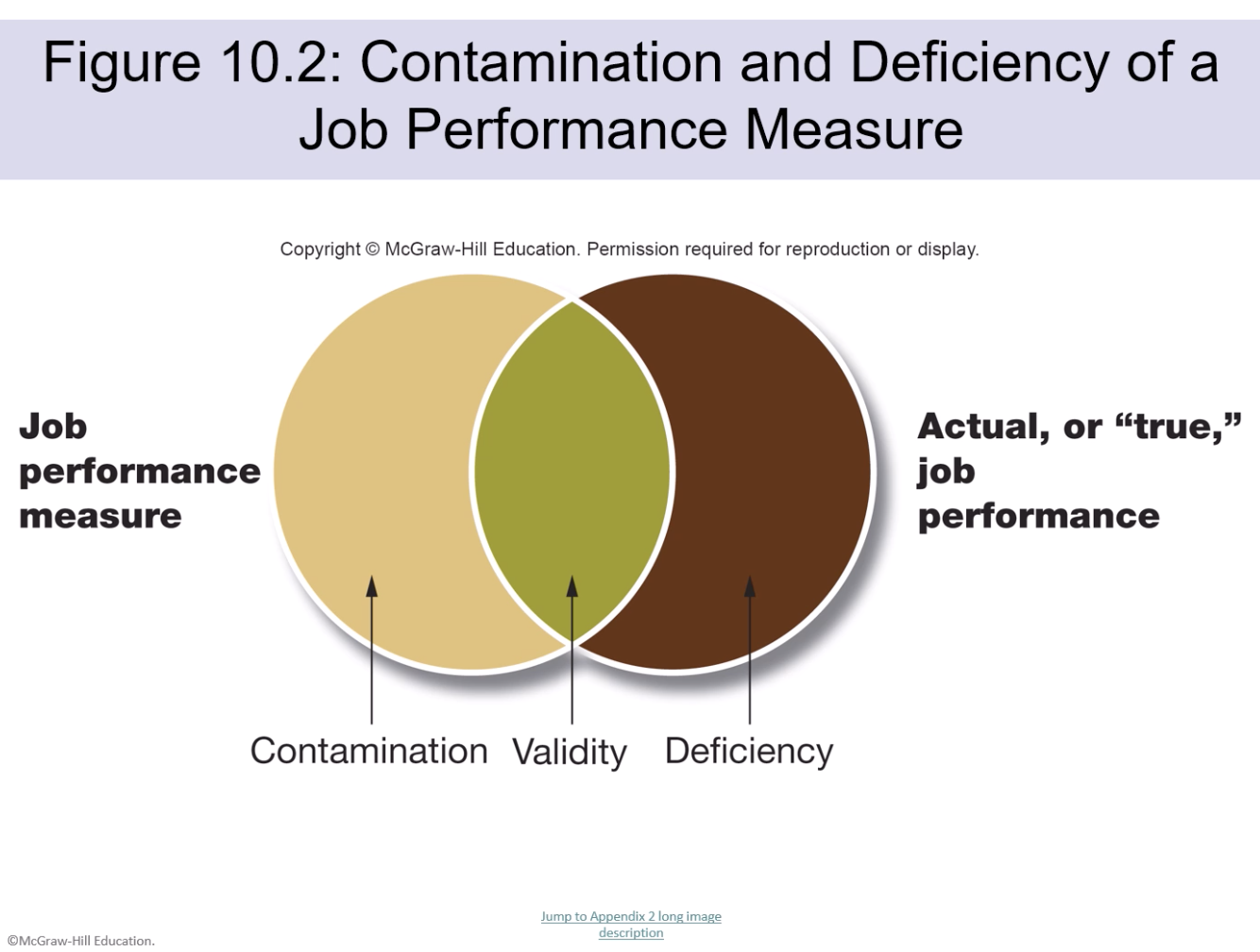 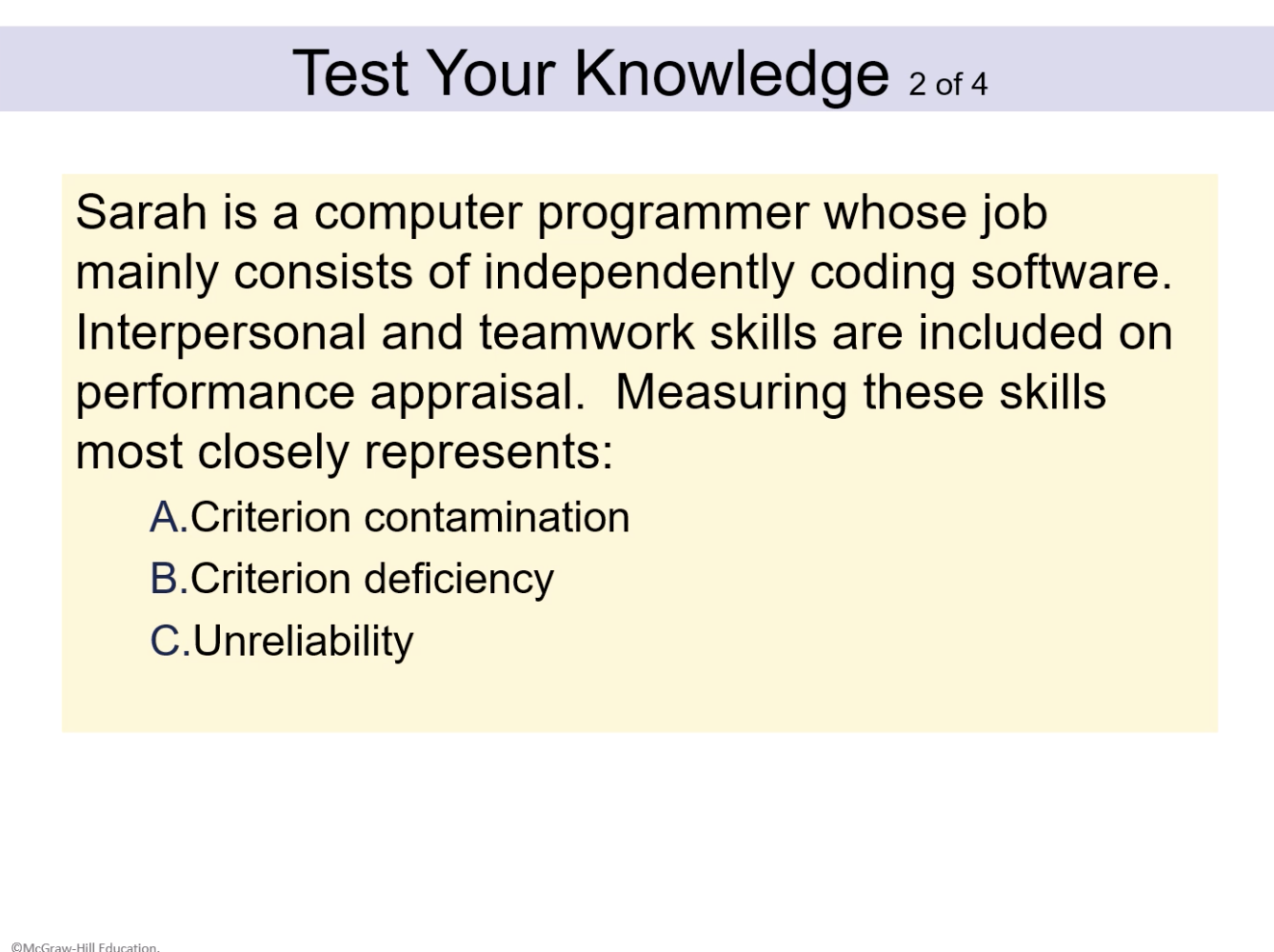 Answer: A
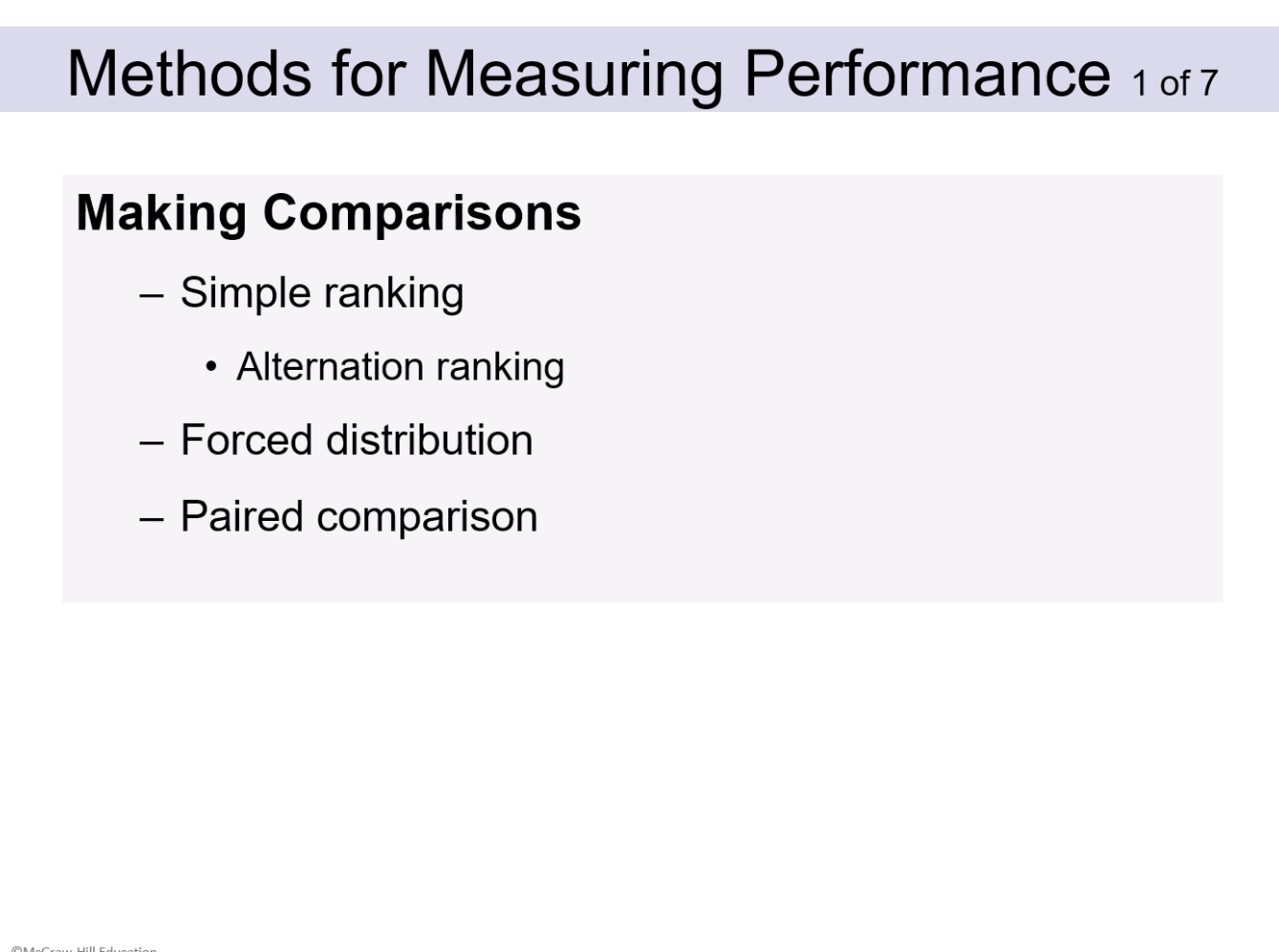 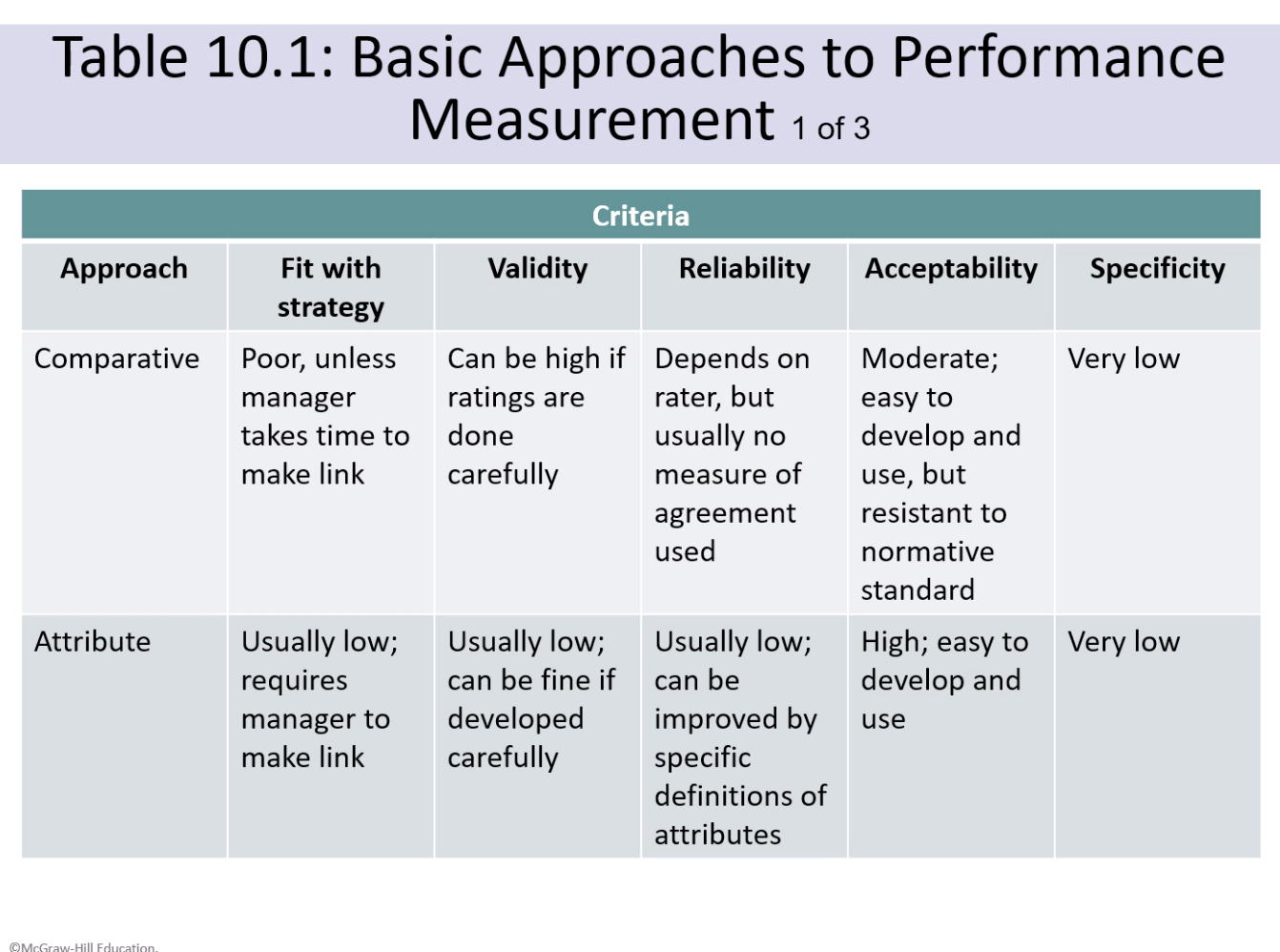 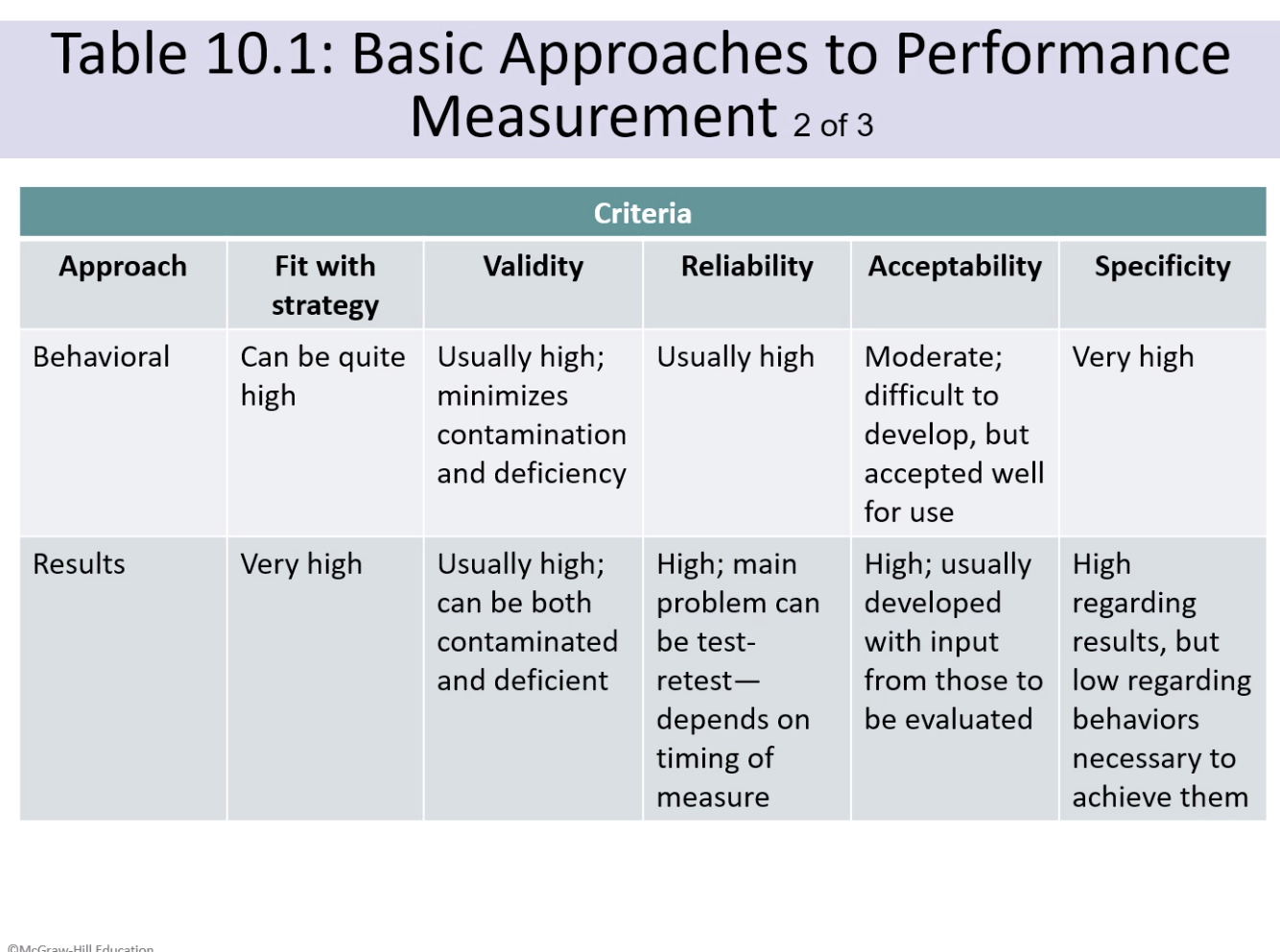 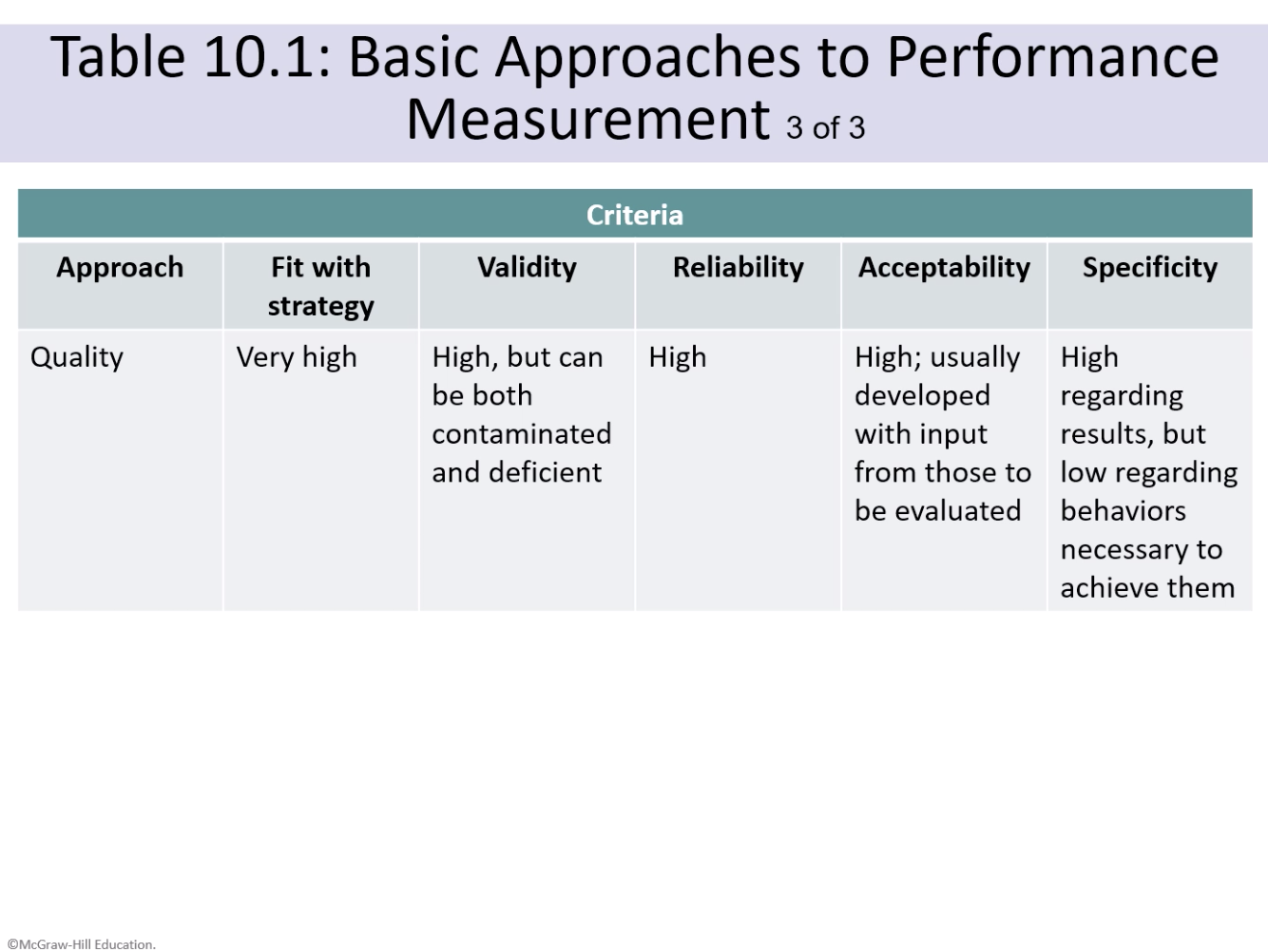 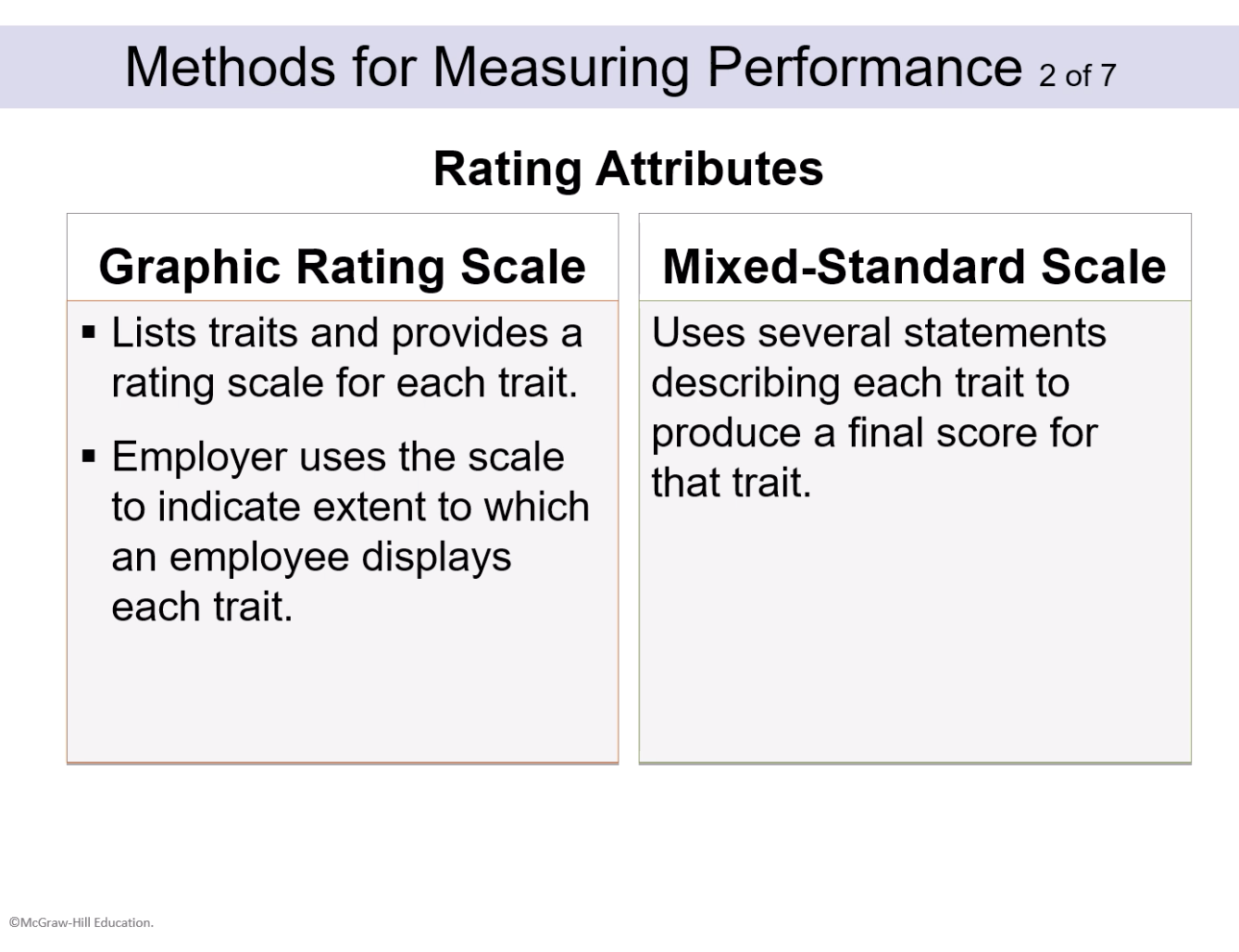 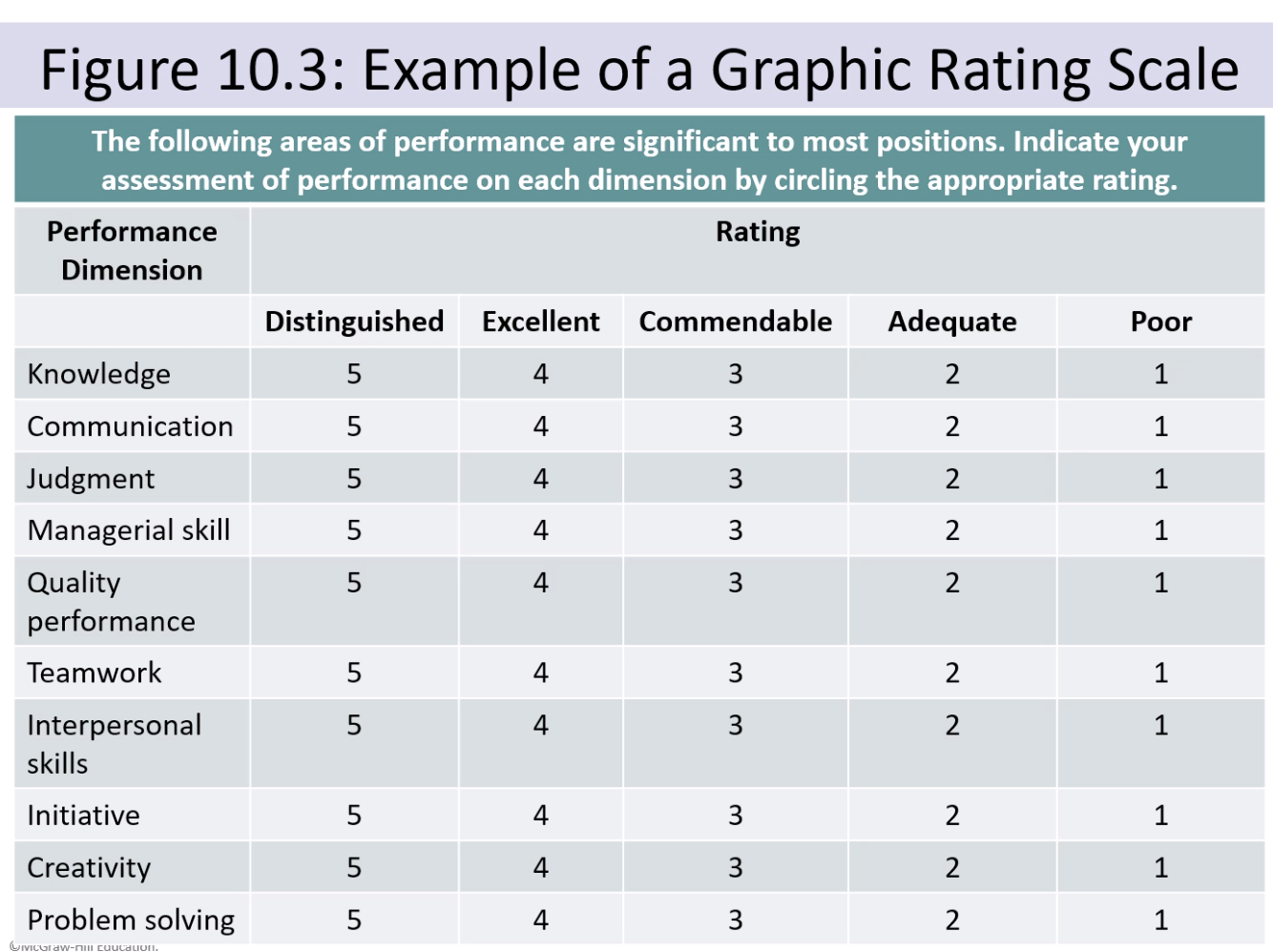 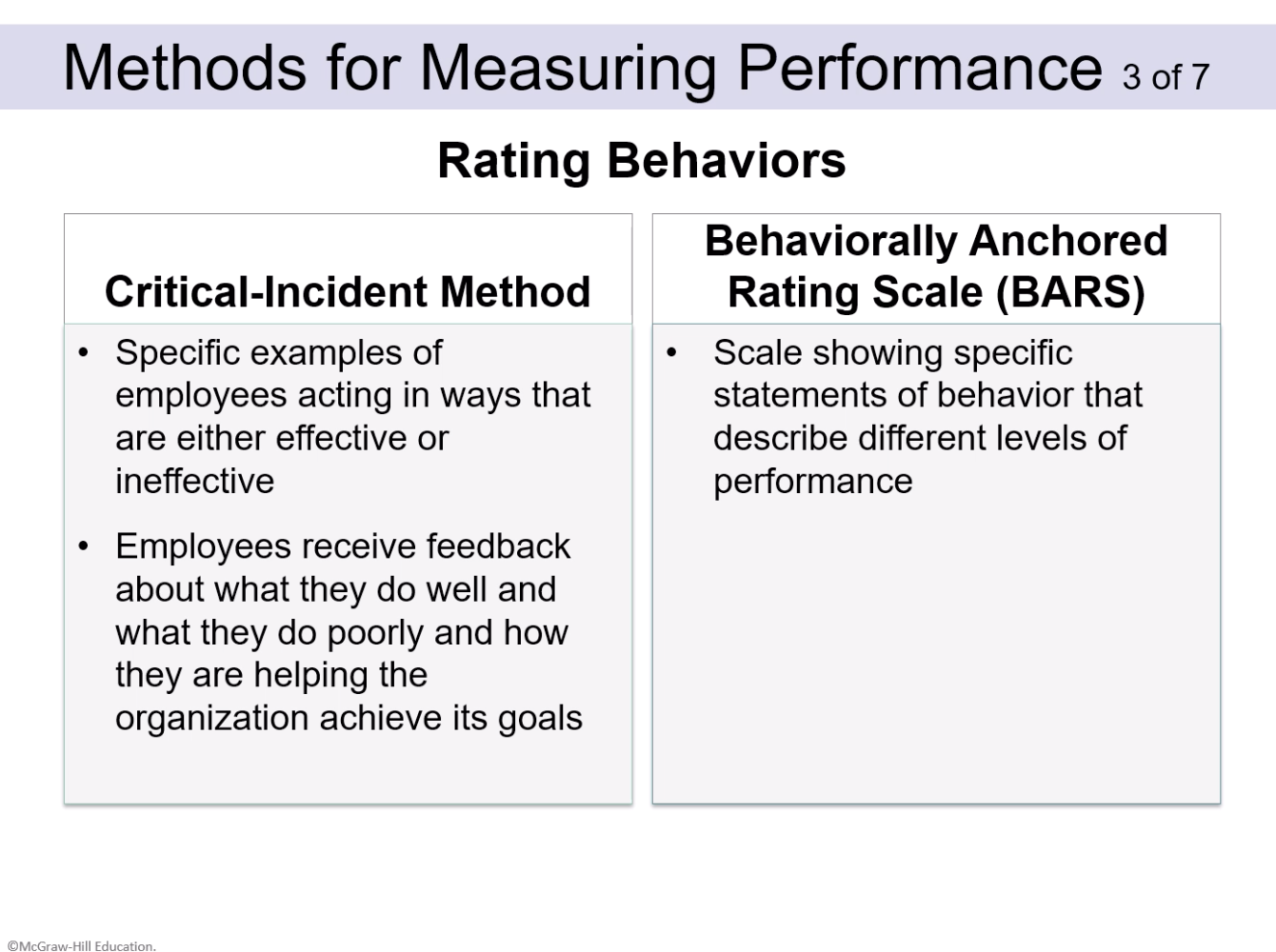 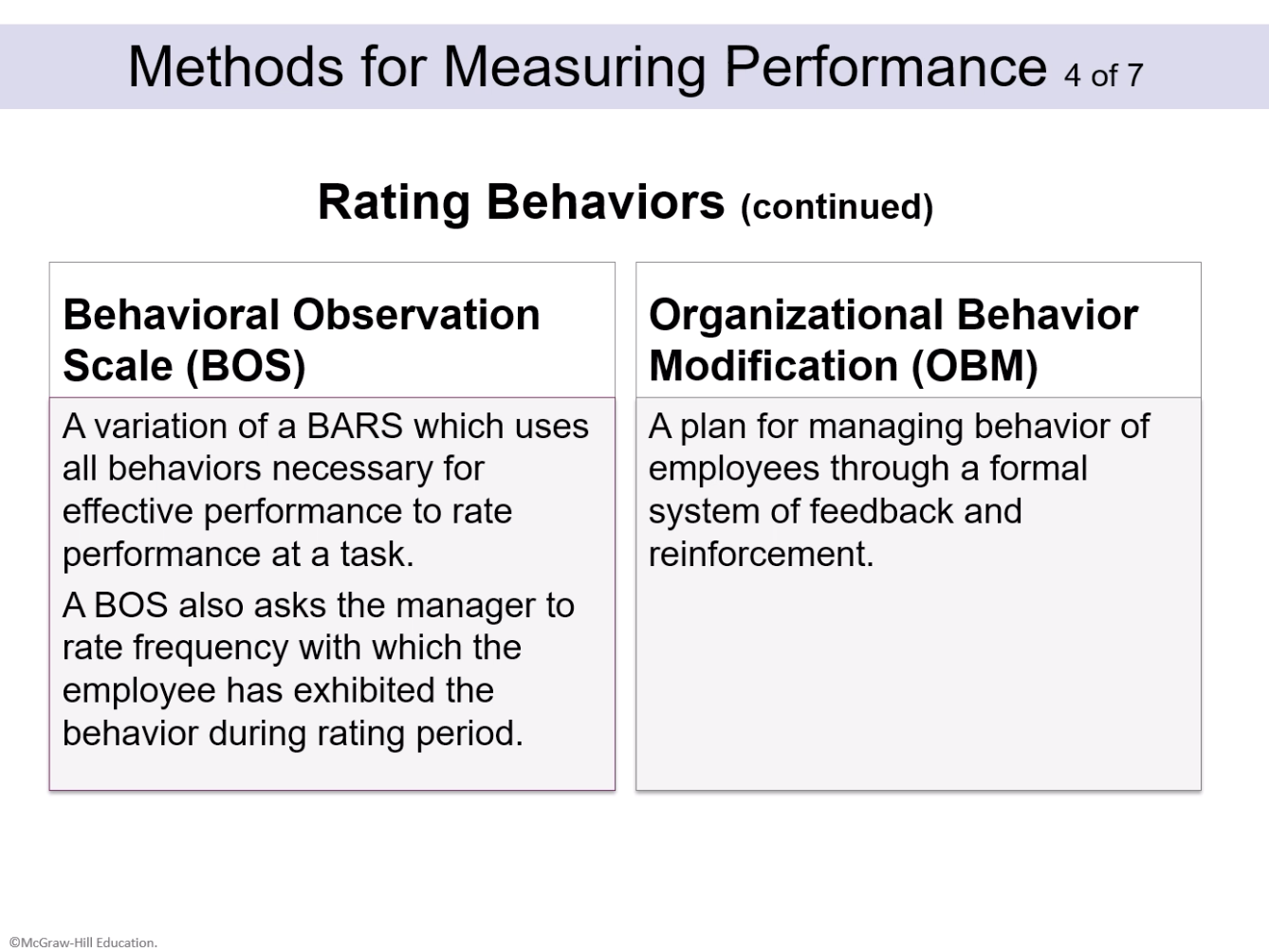 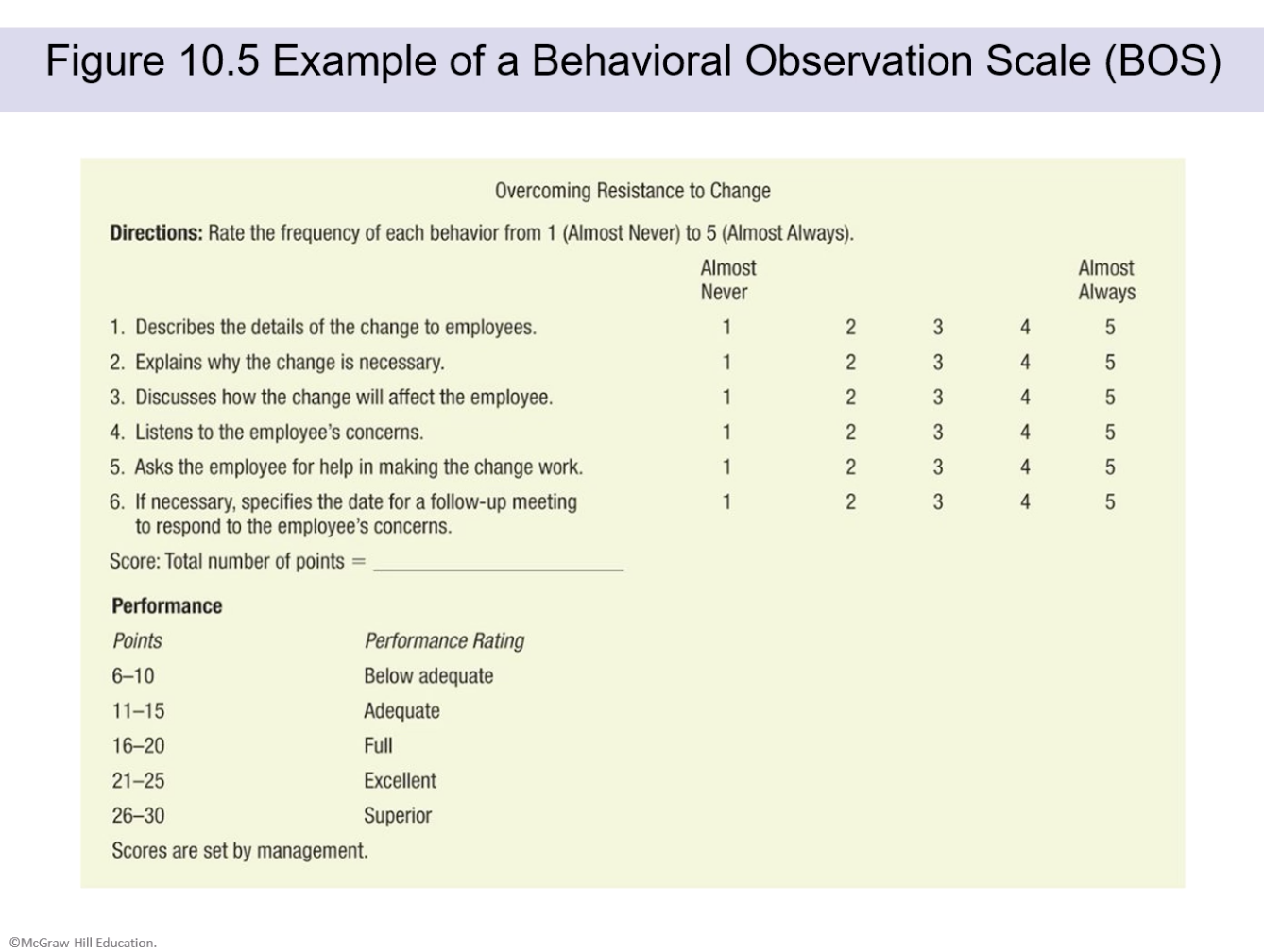 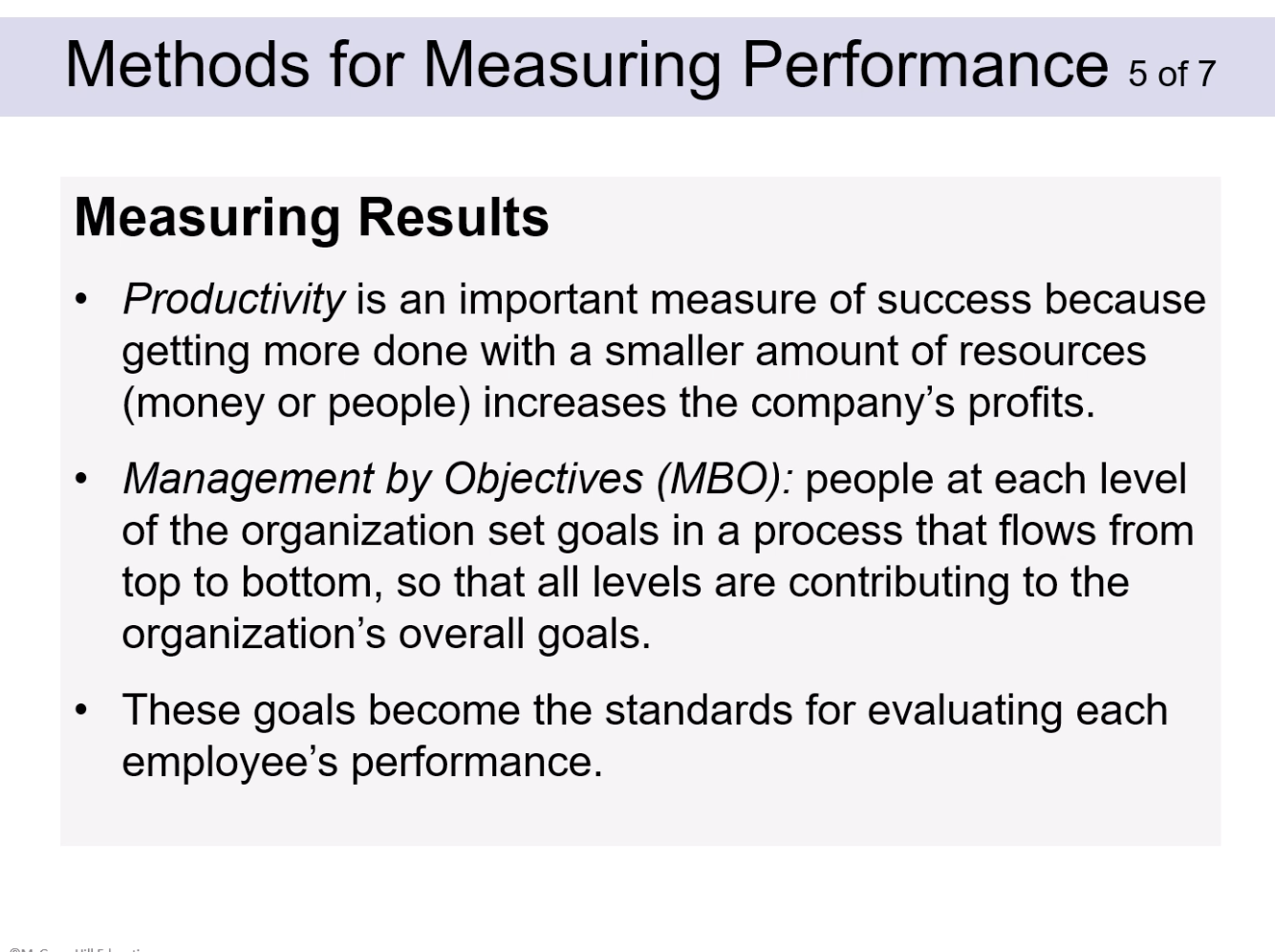 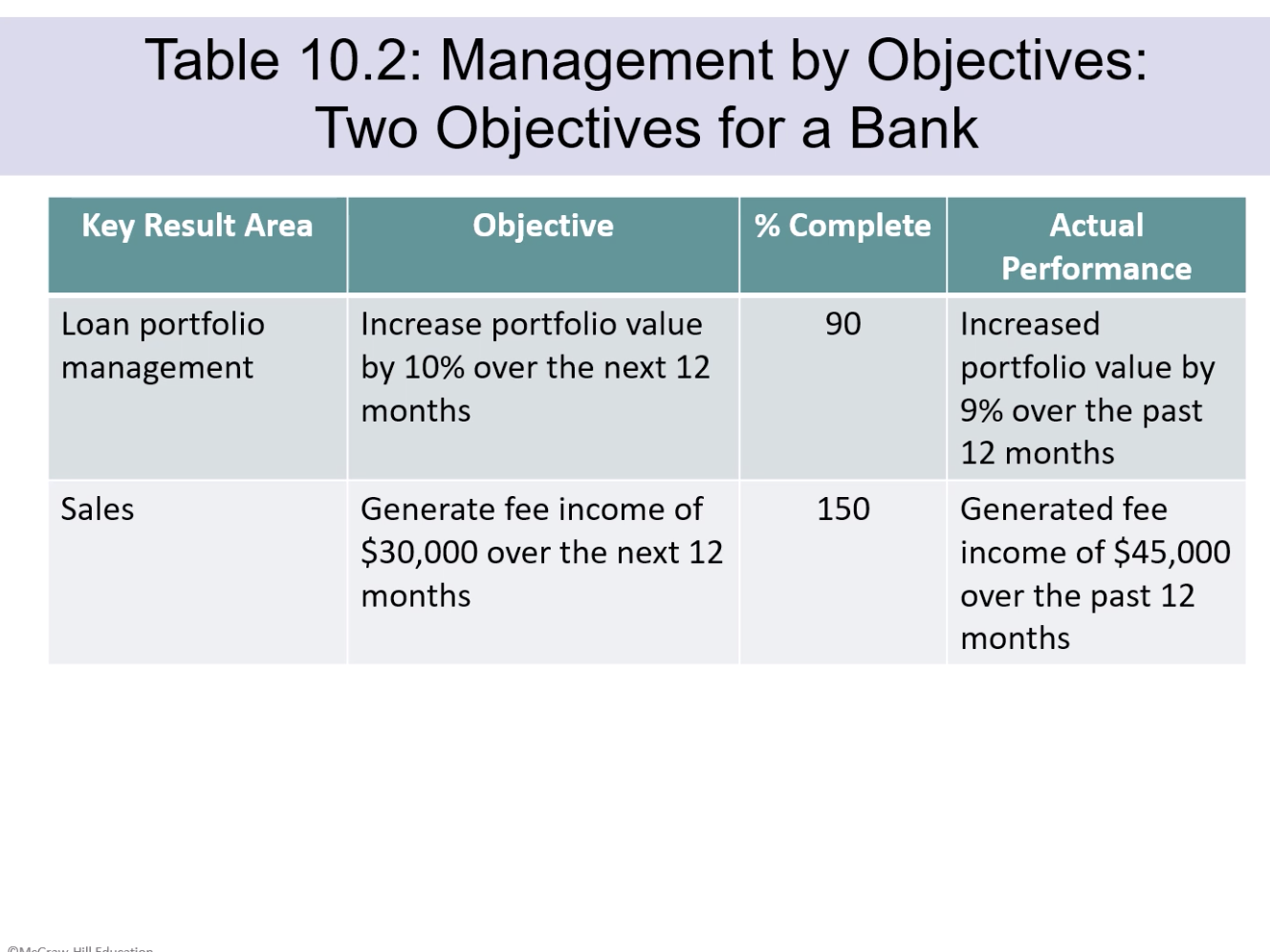 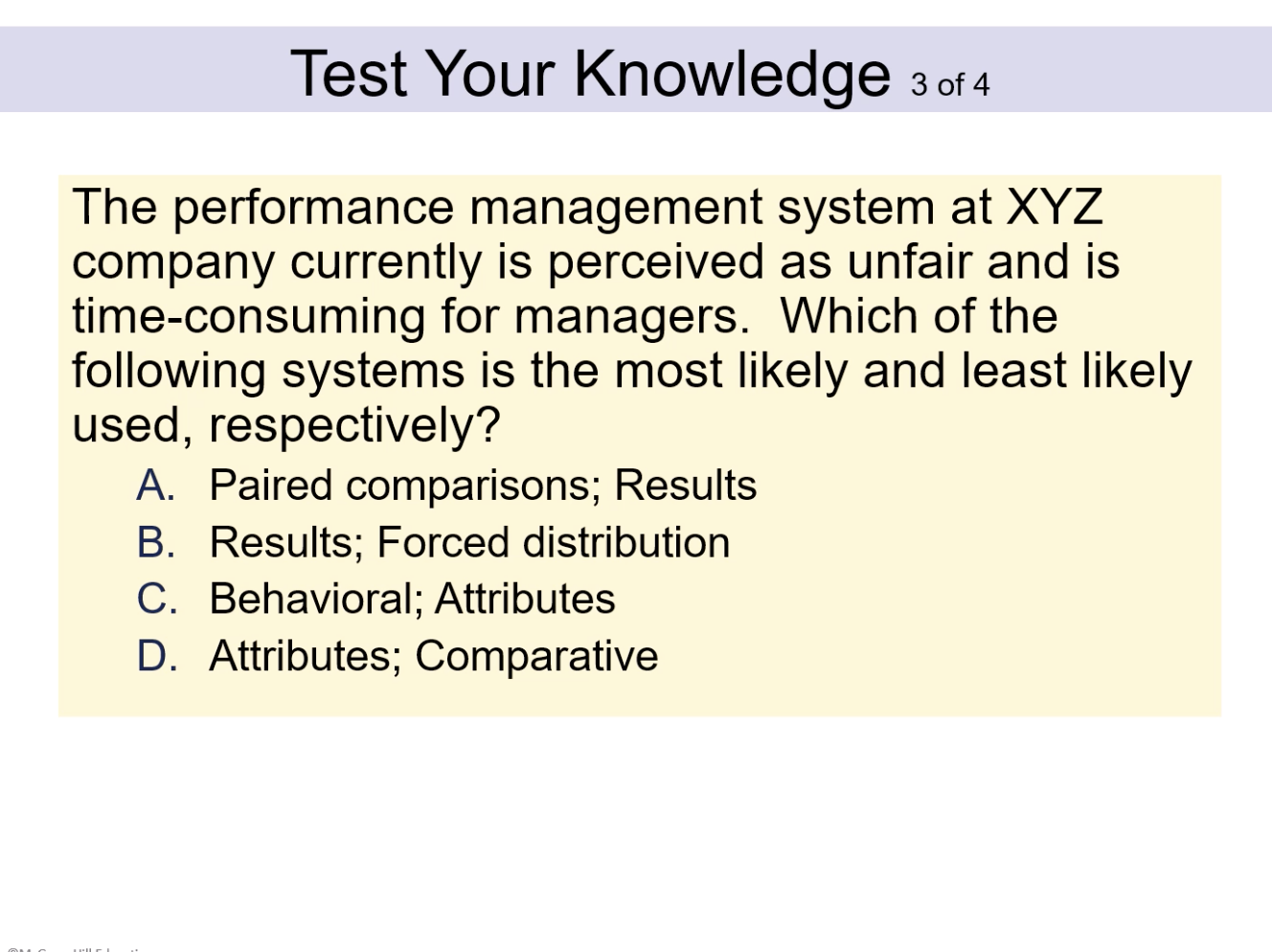 Answer: A
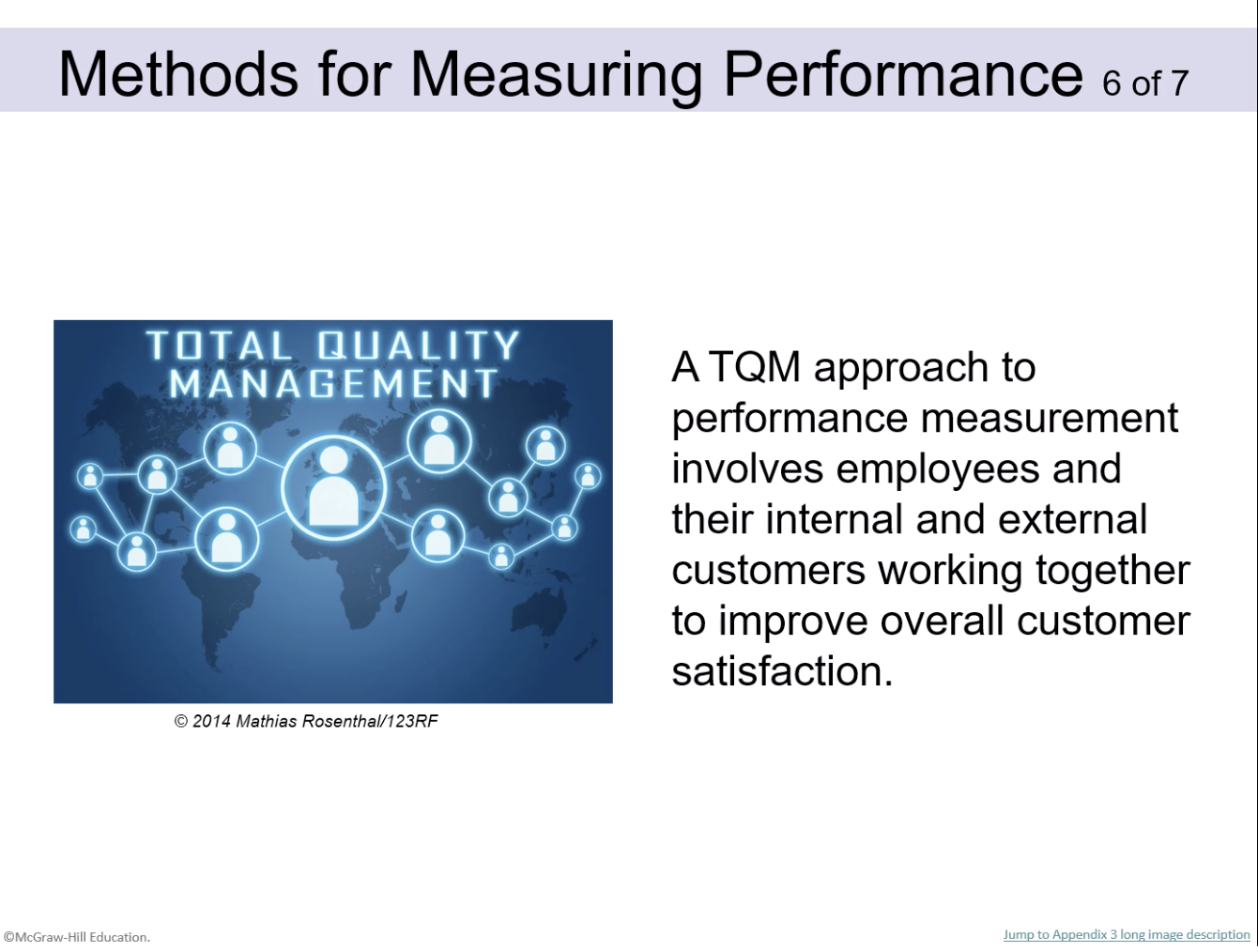 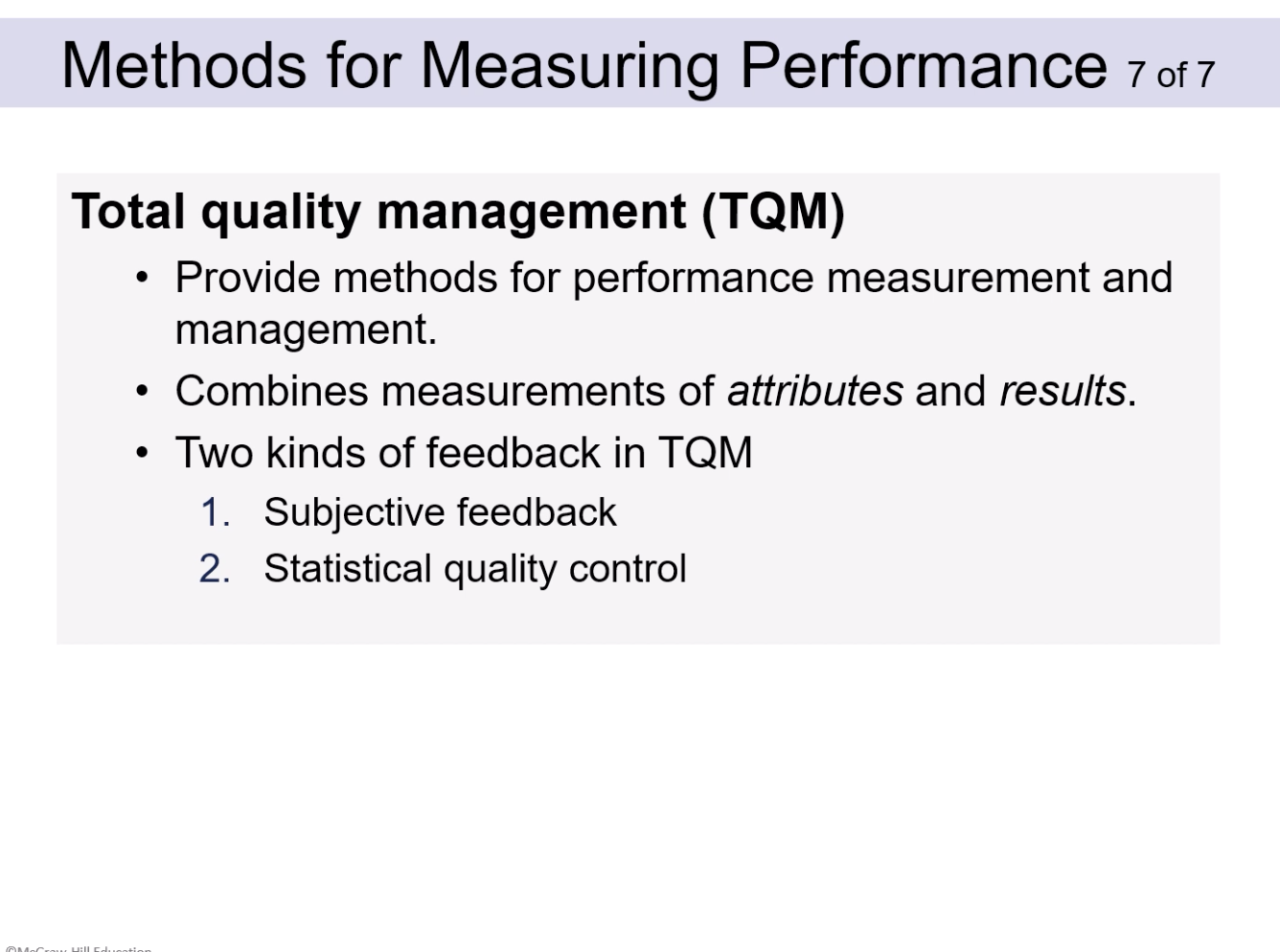 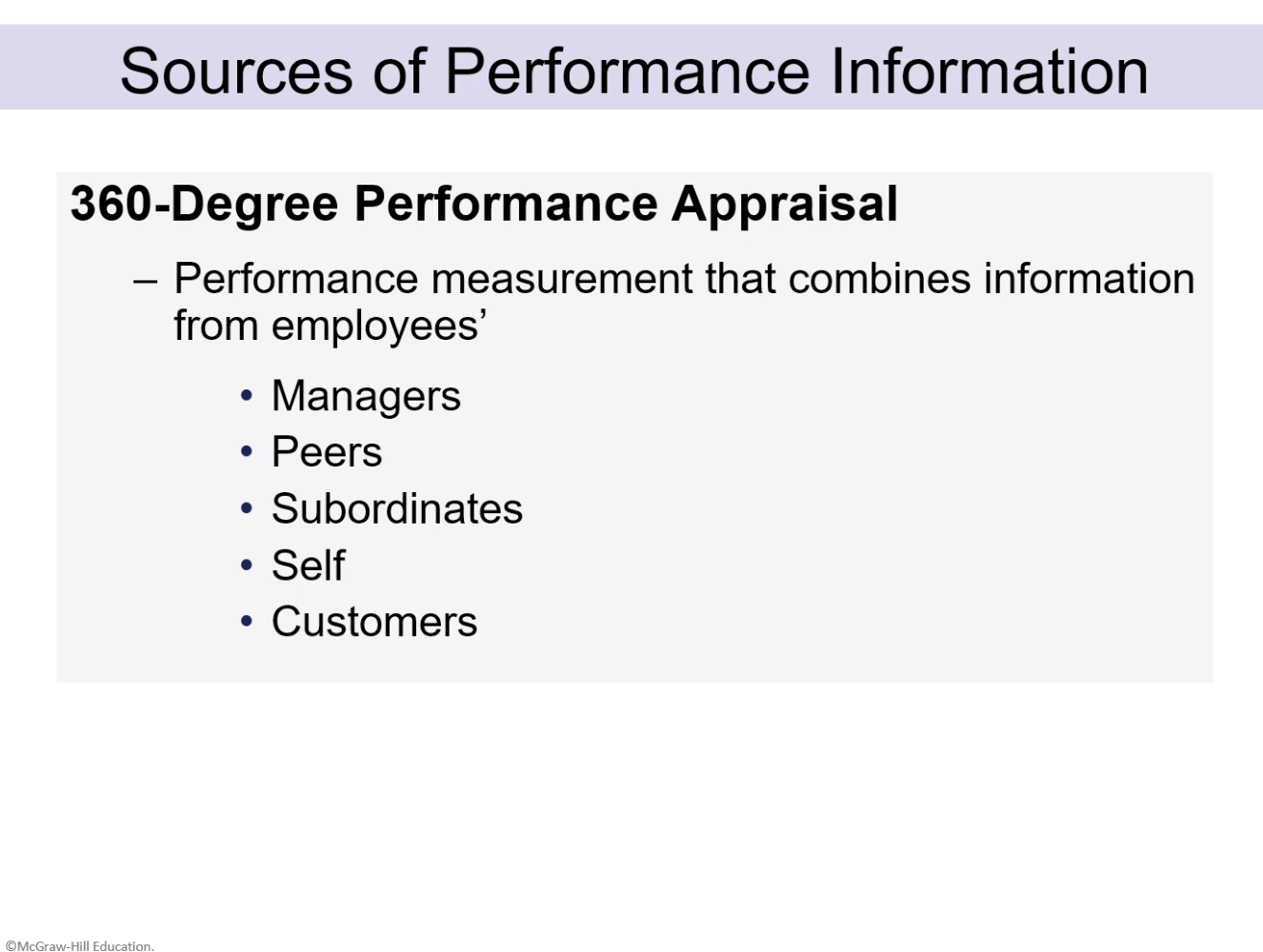 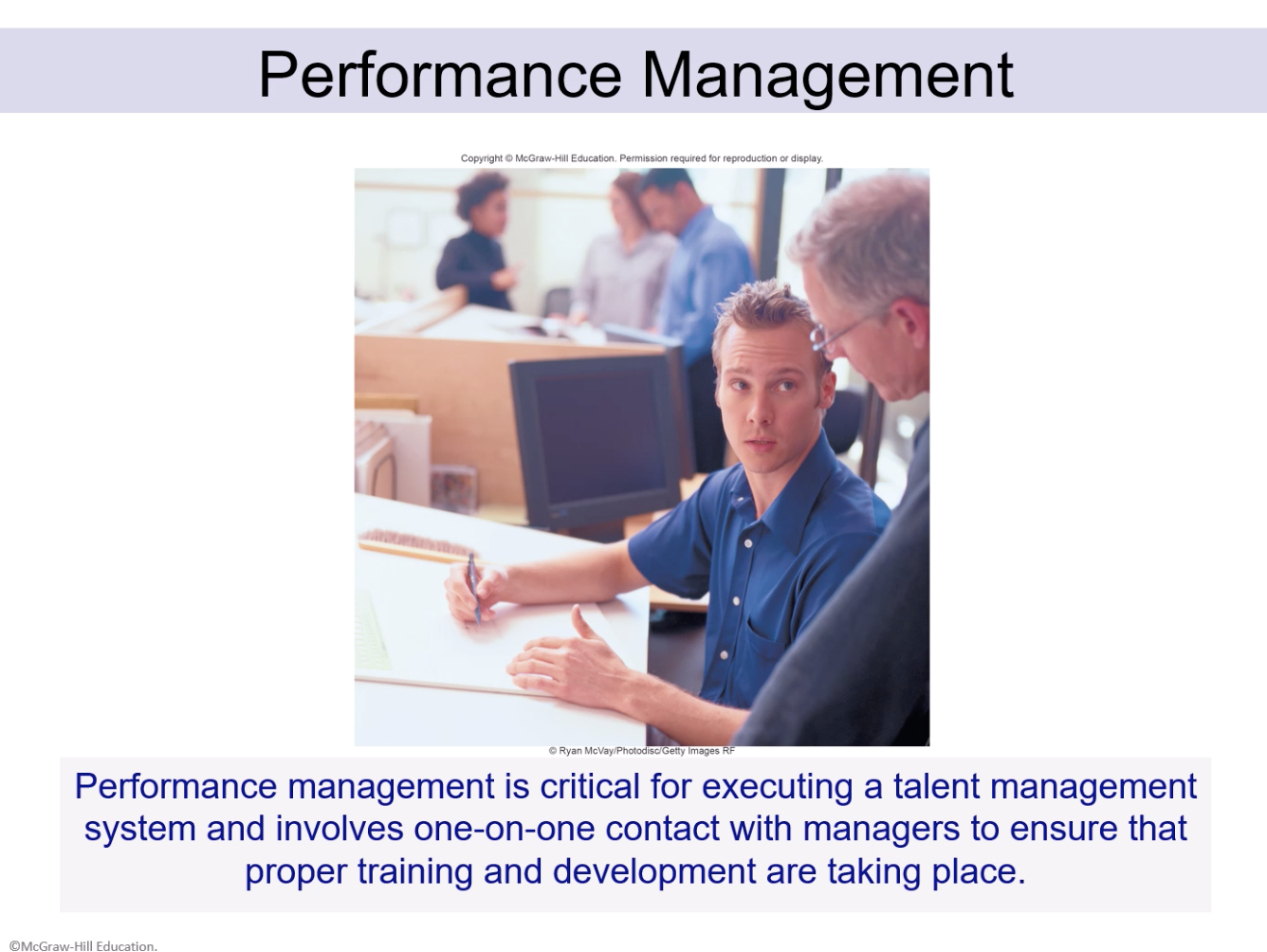 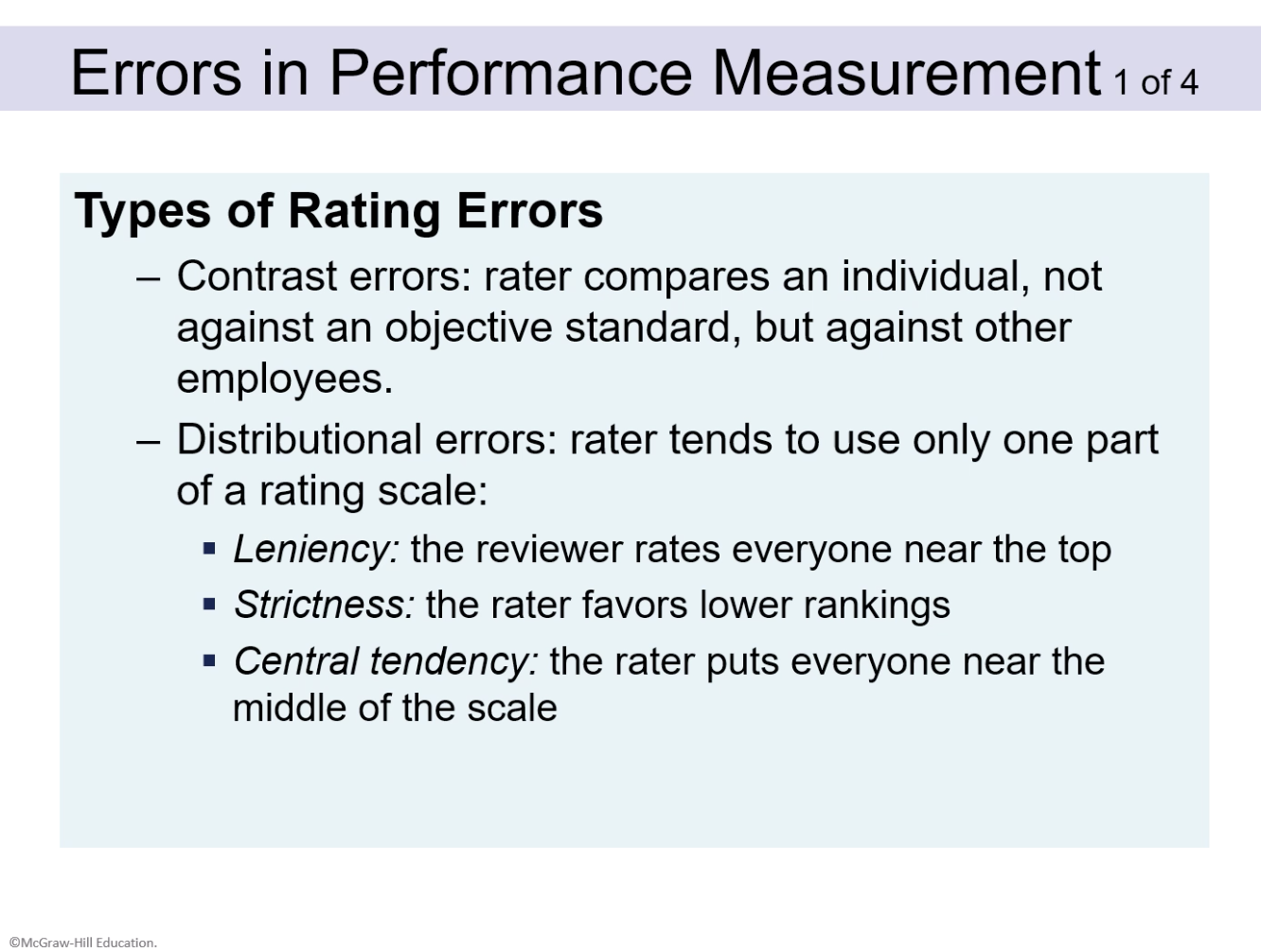 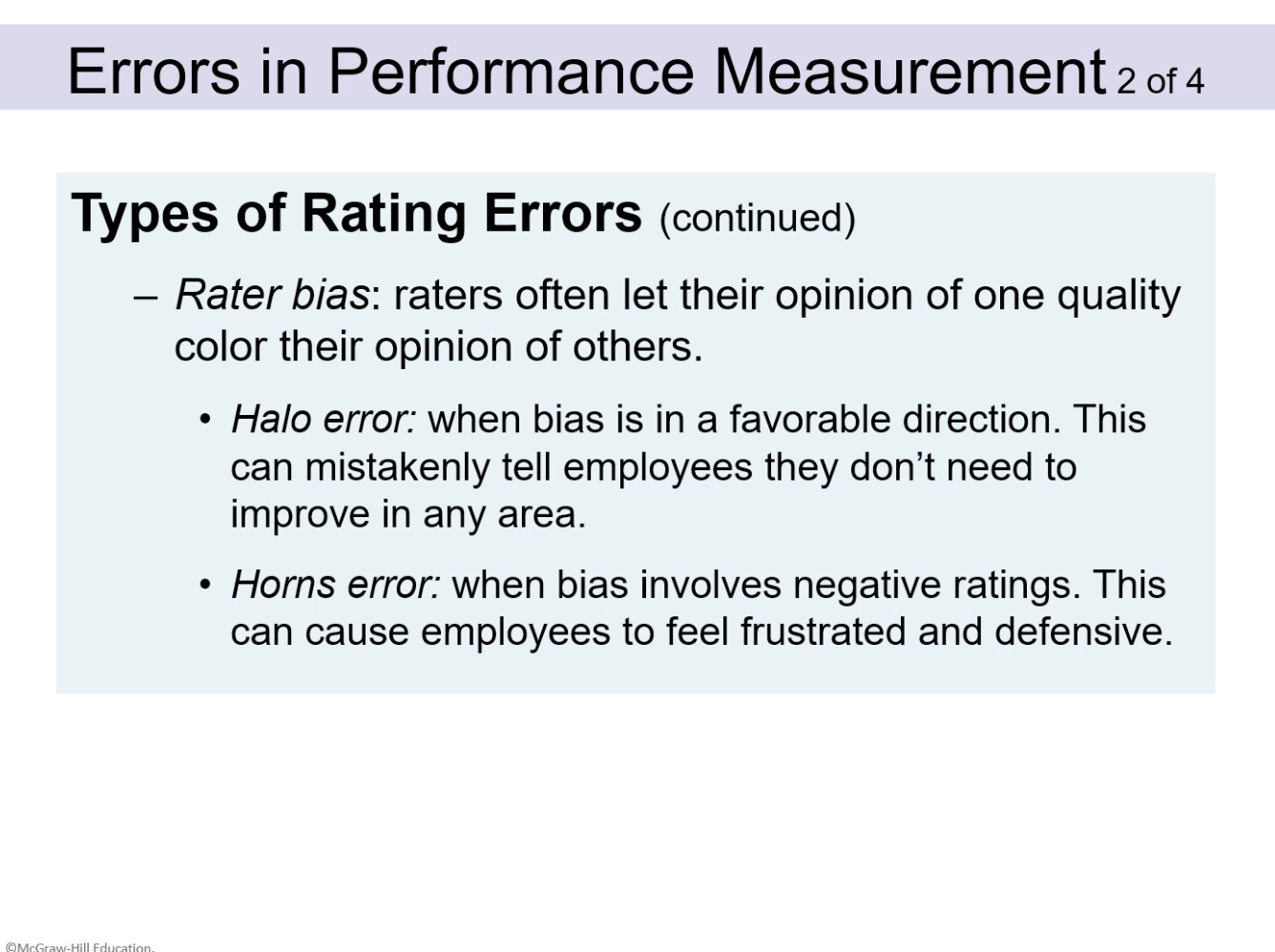 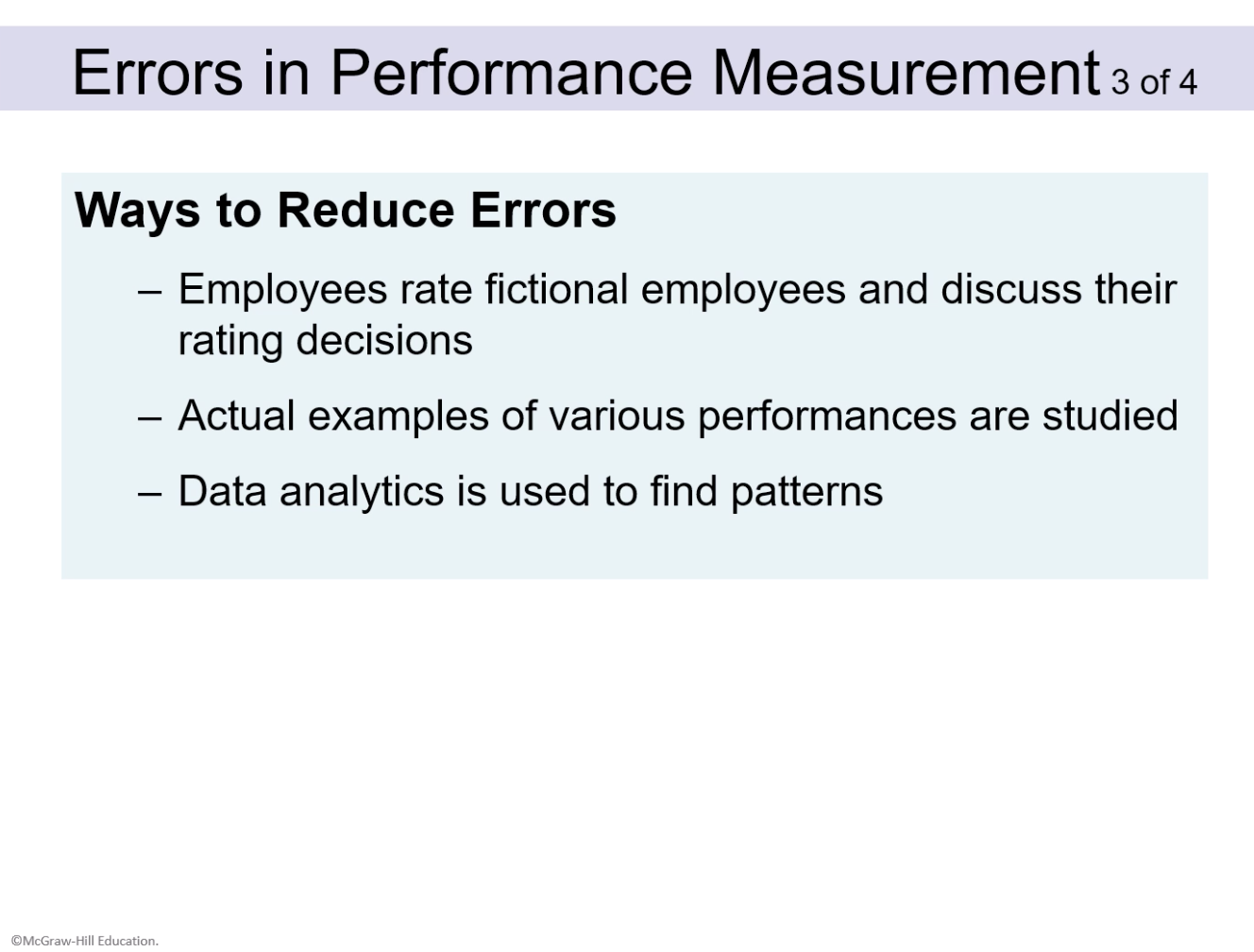 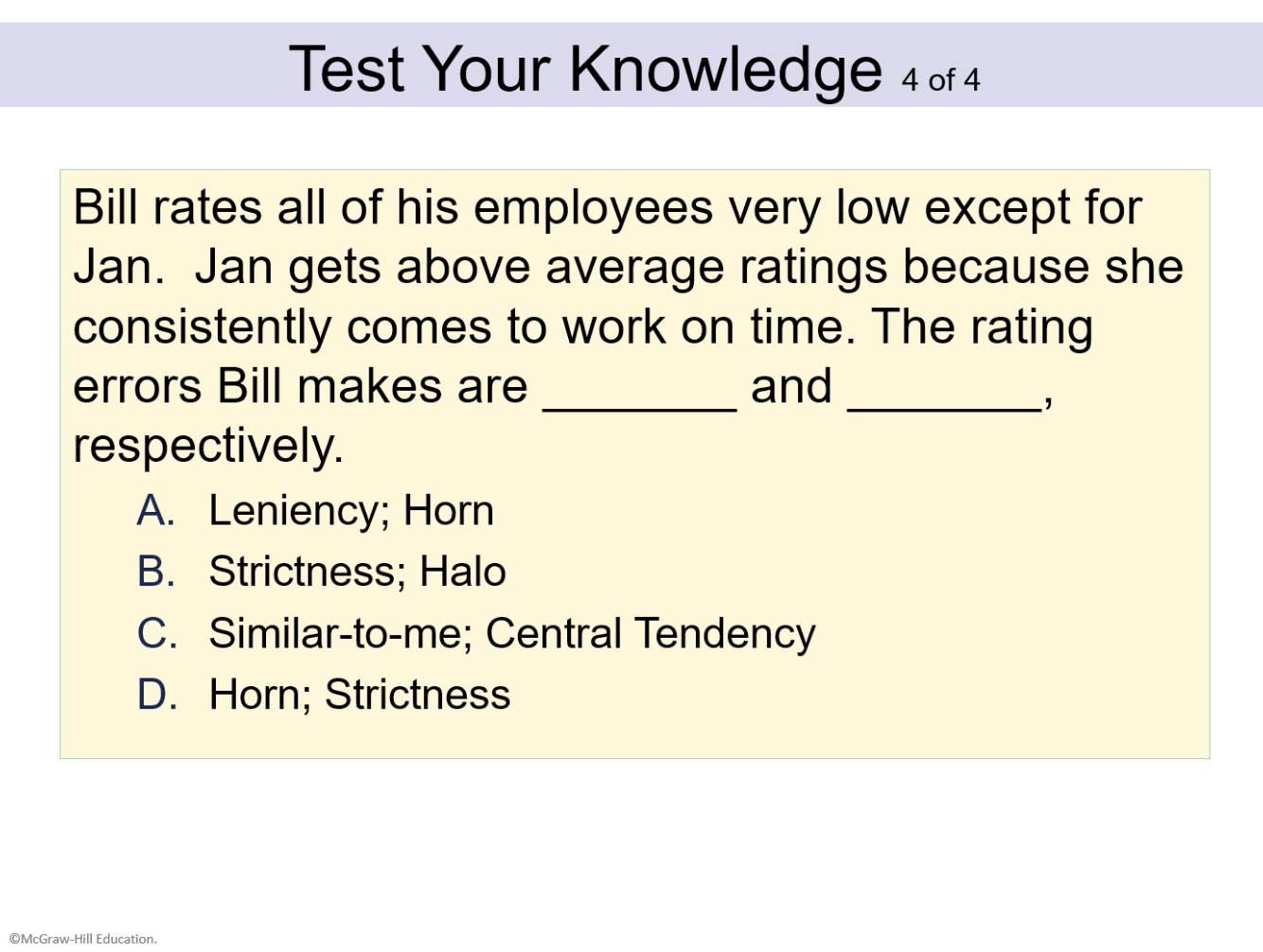 Answer: B
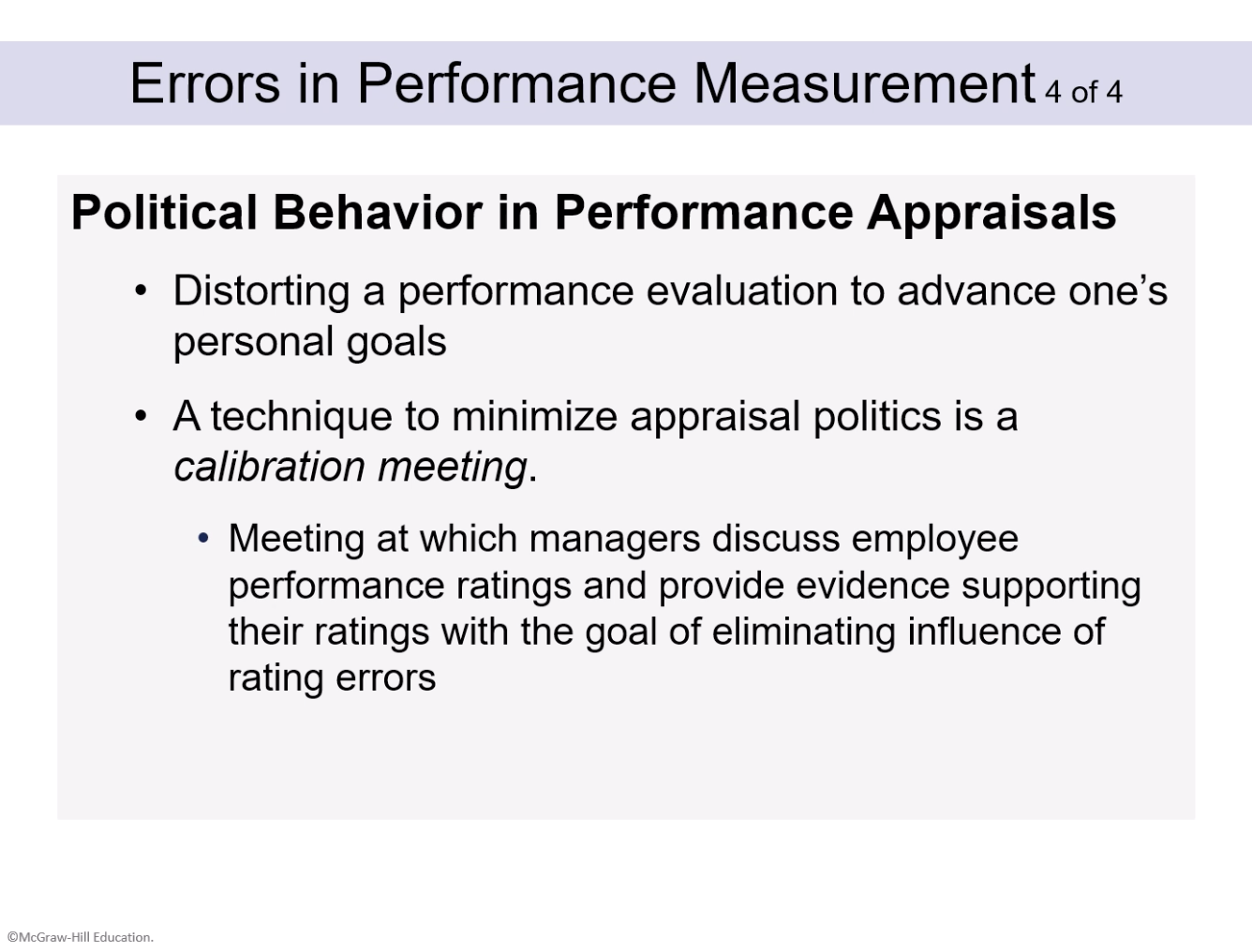 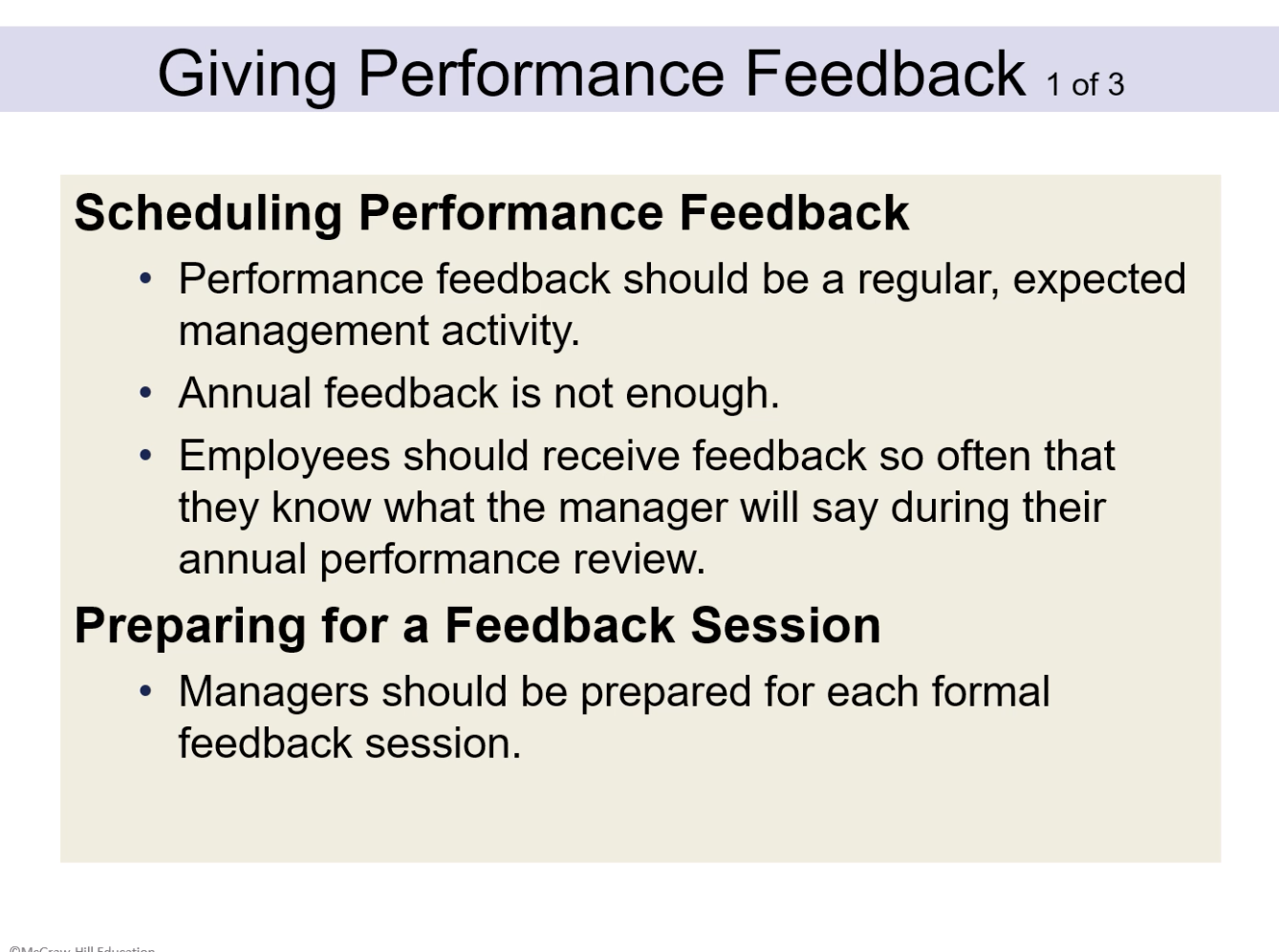 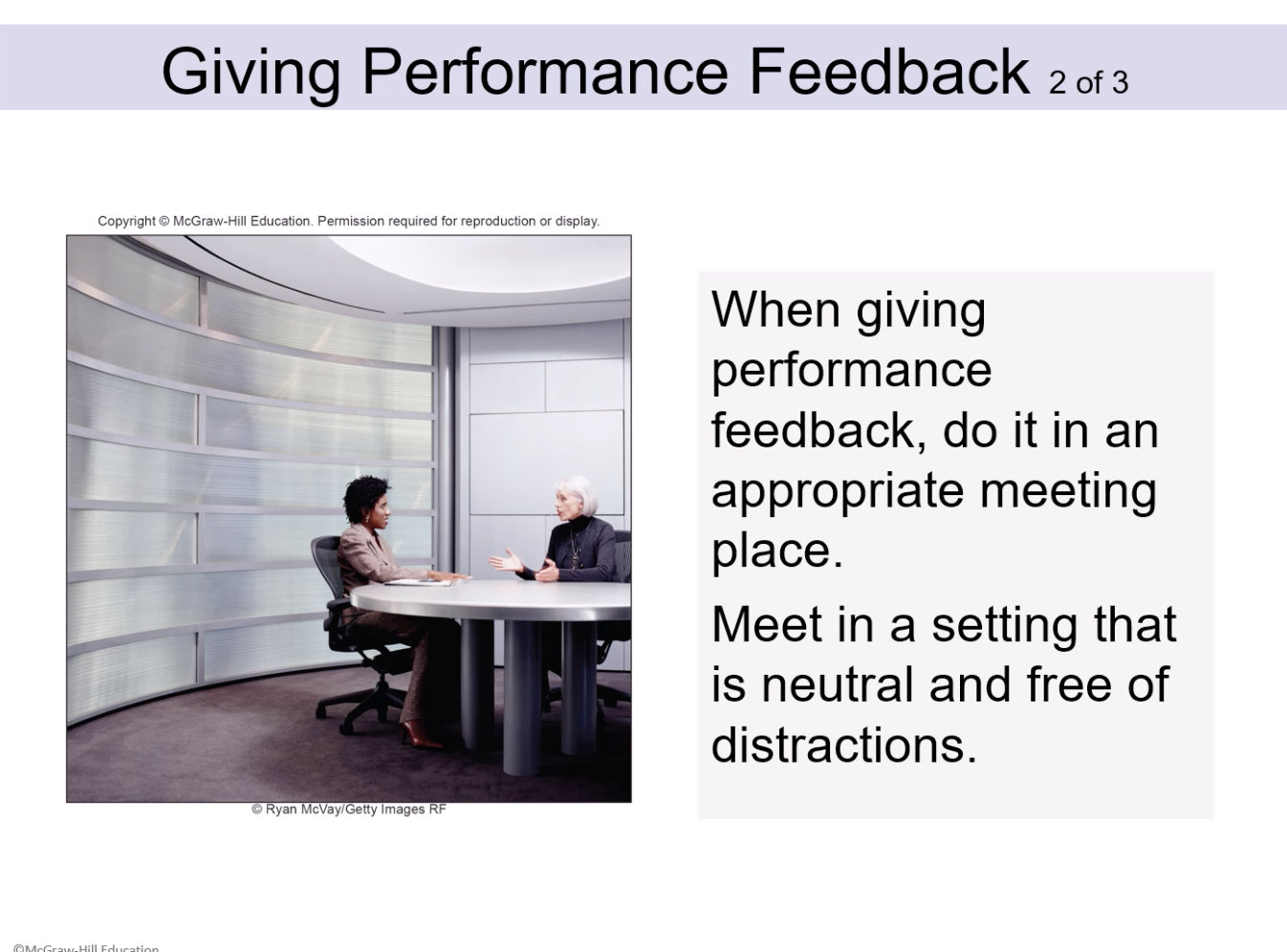 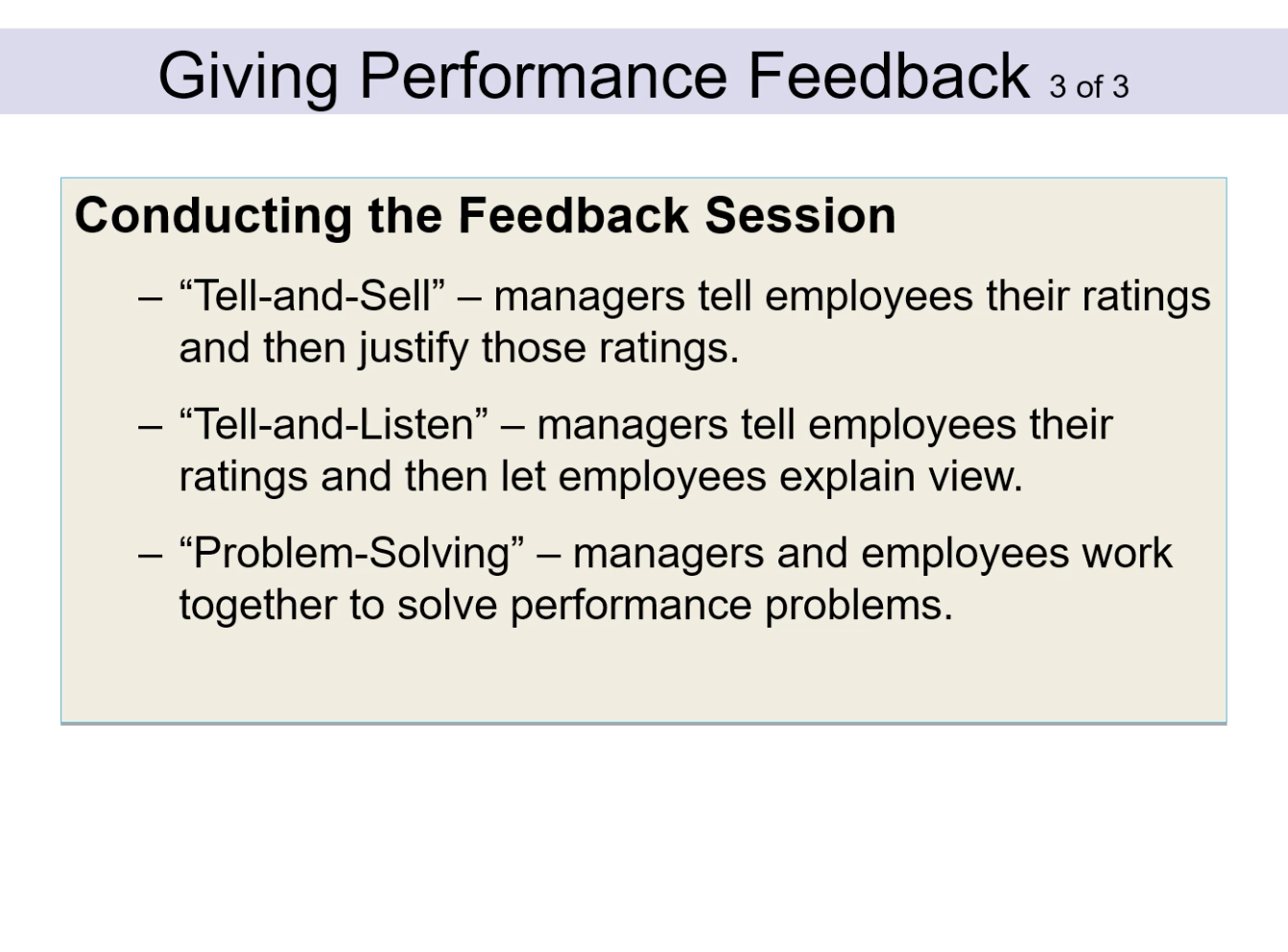 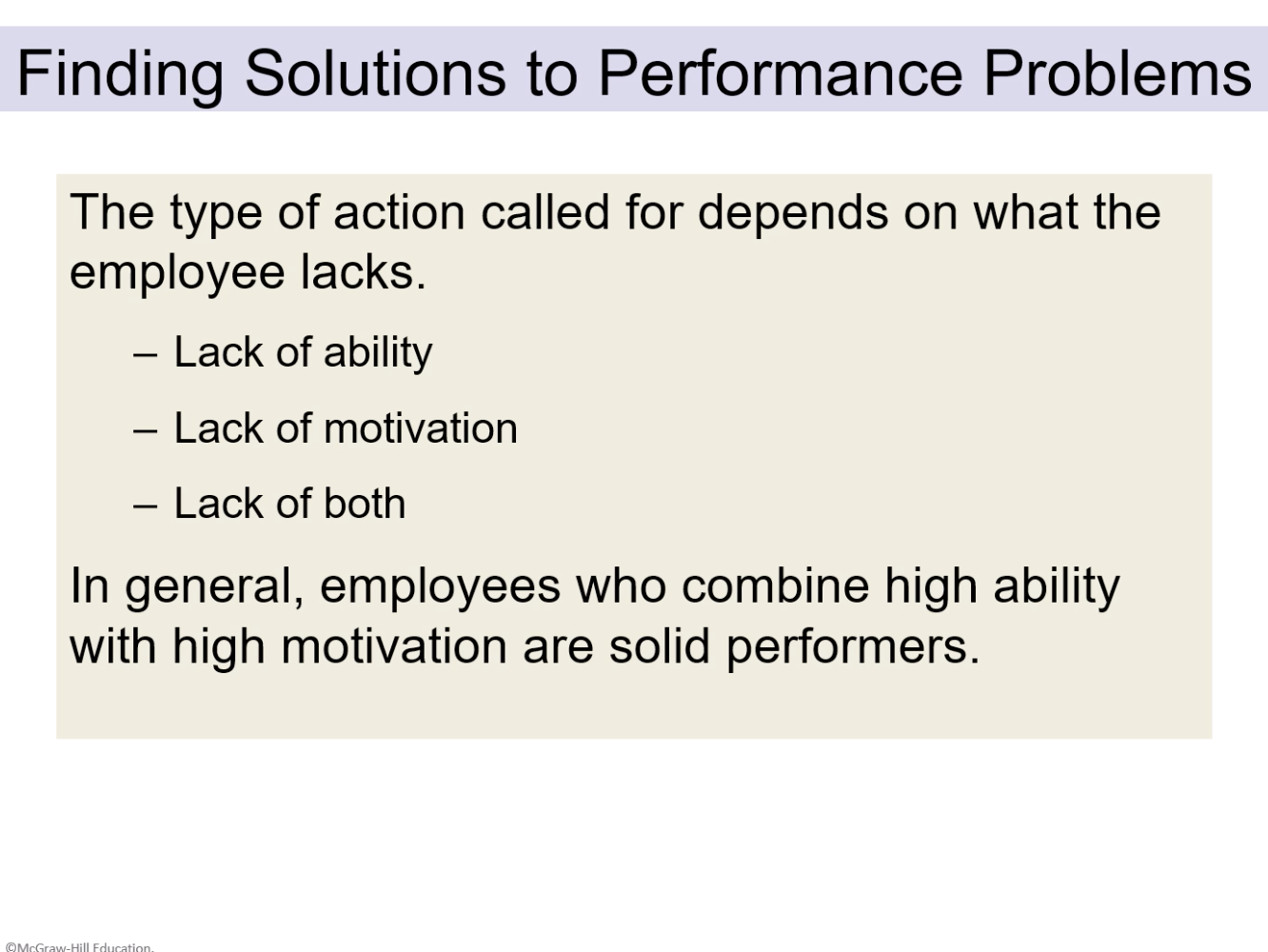 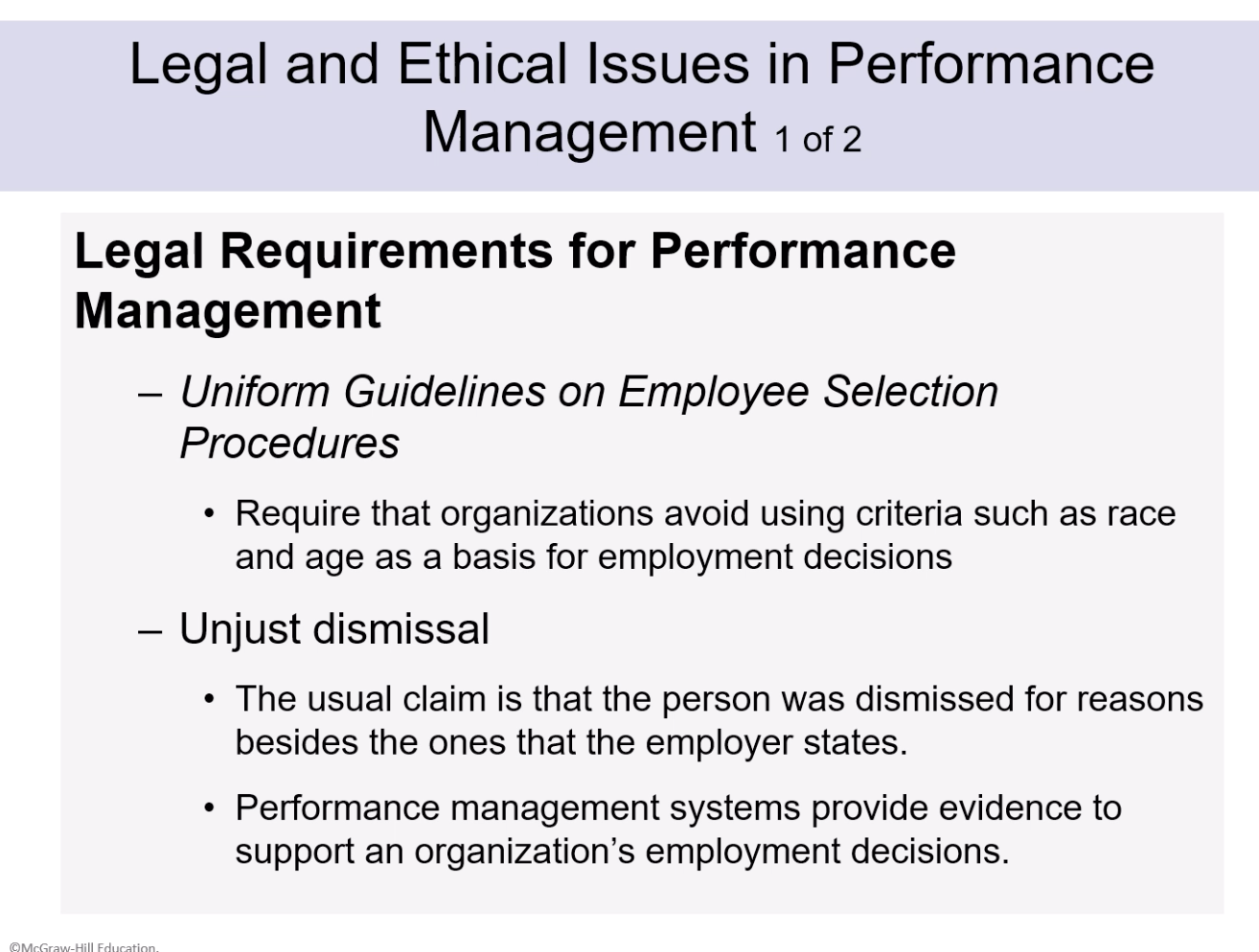 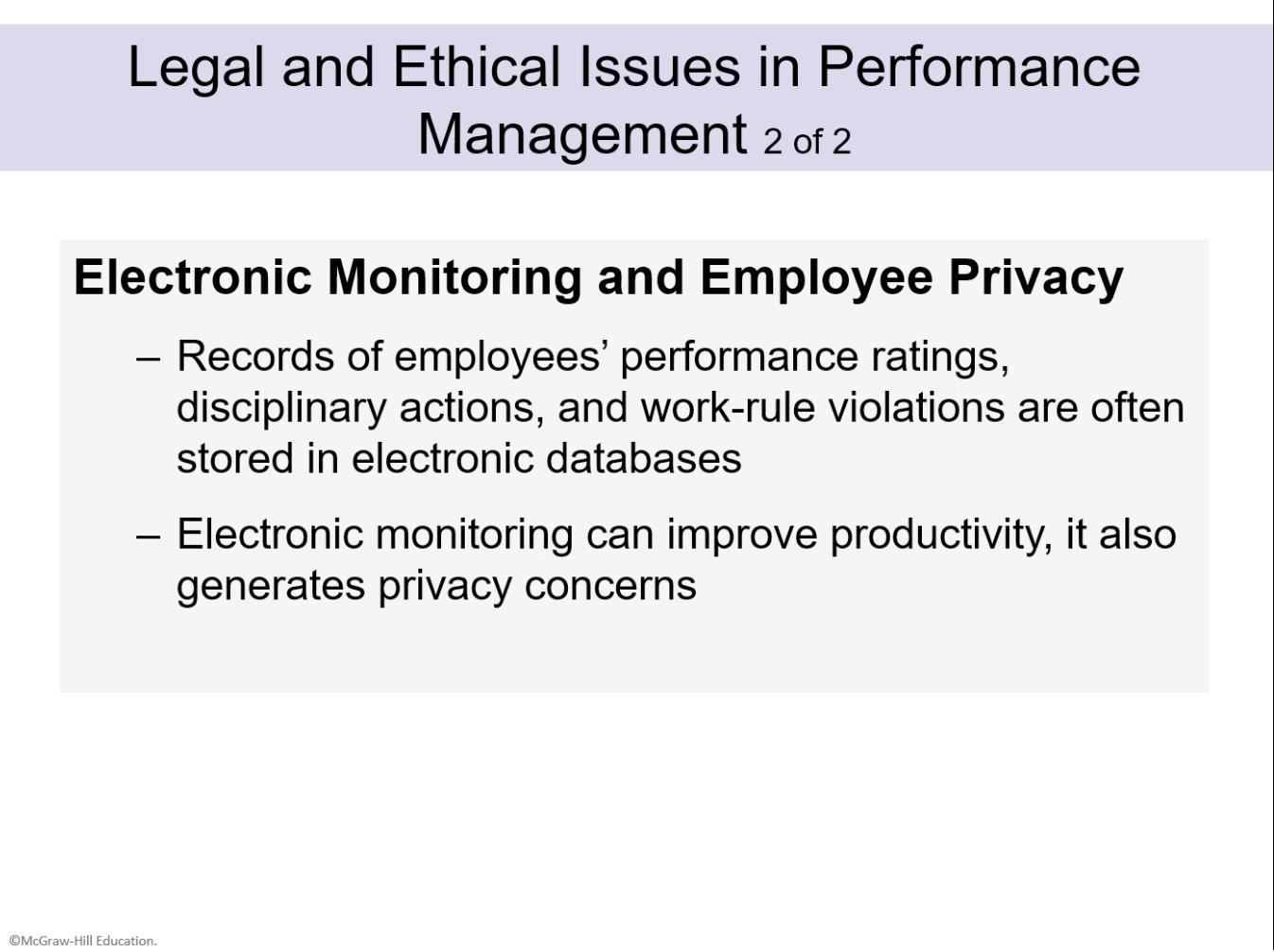 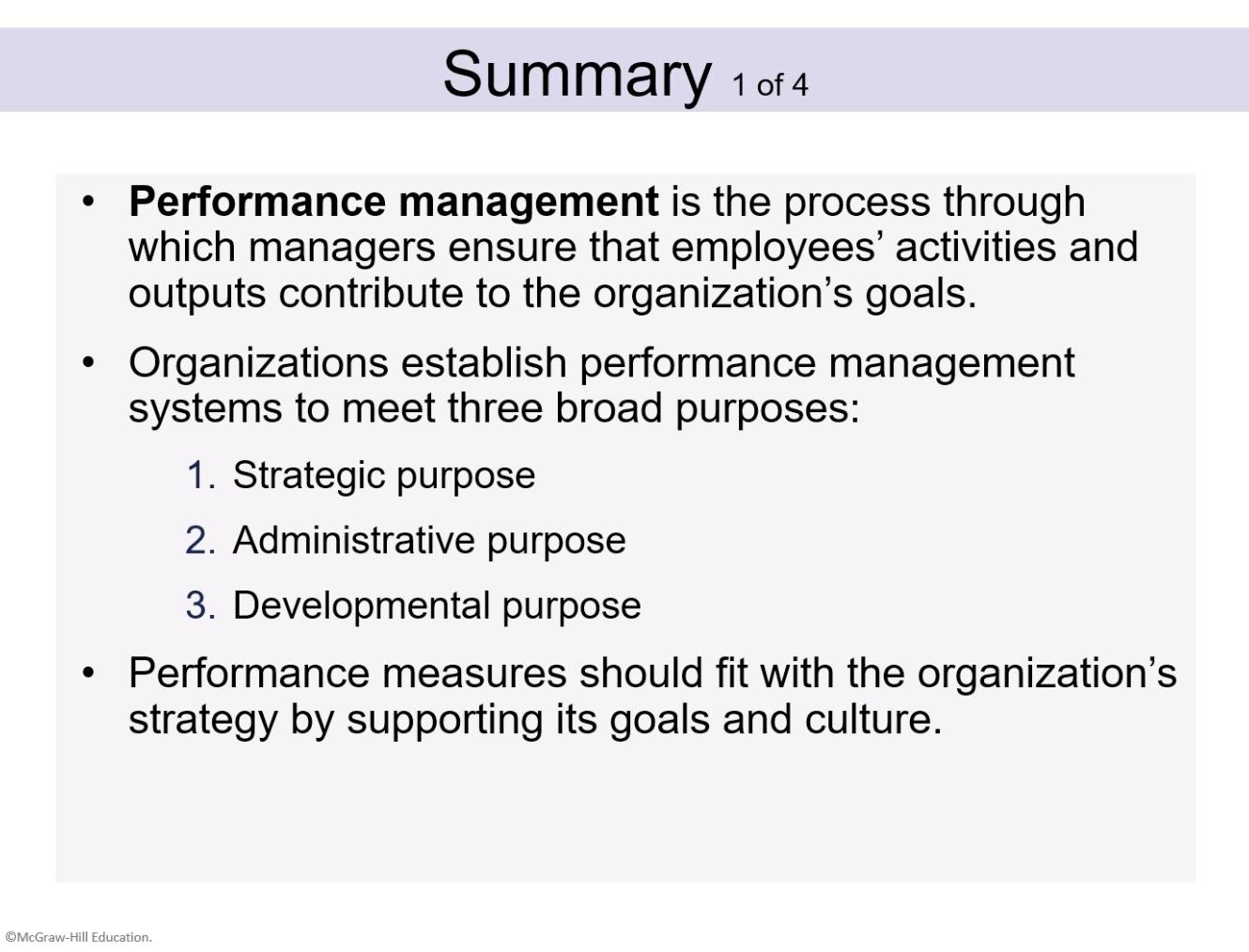 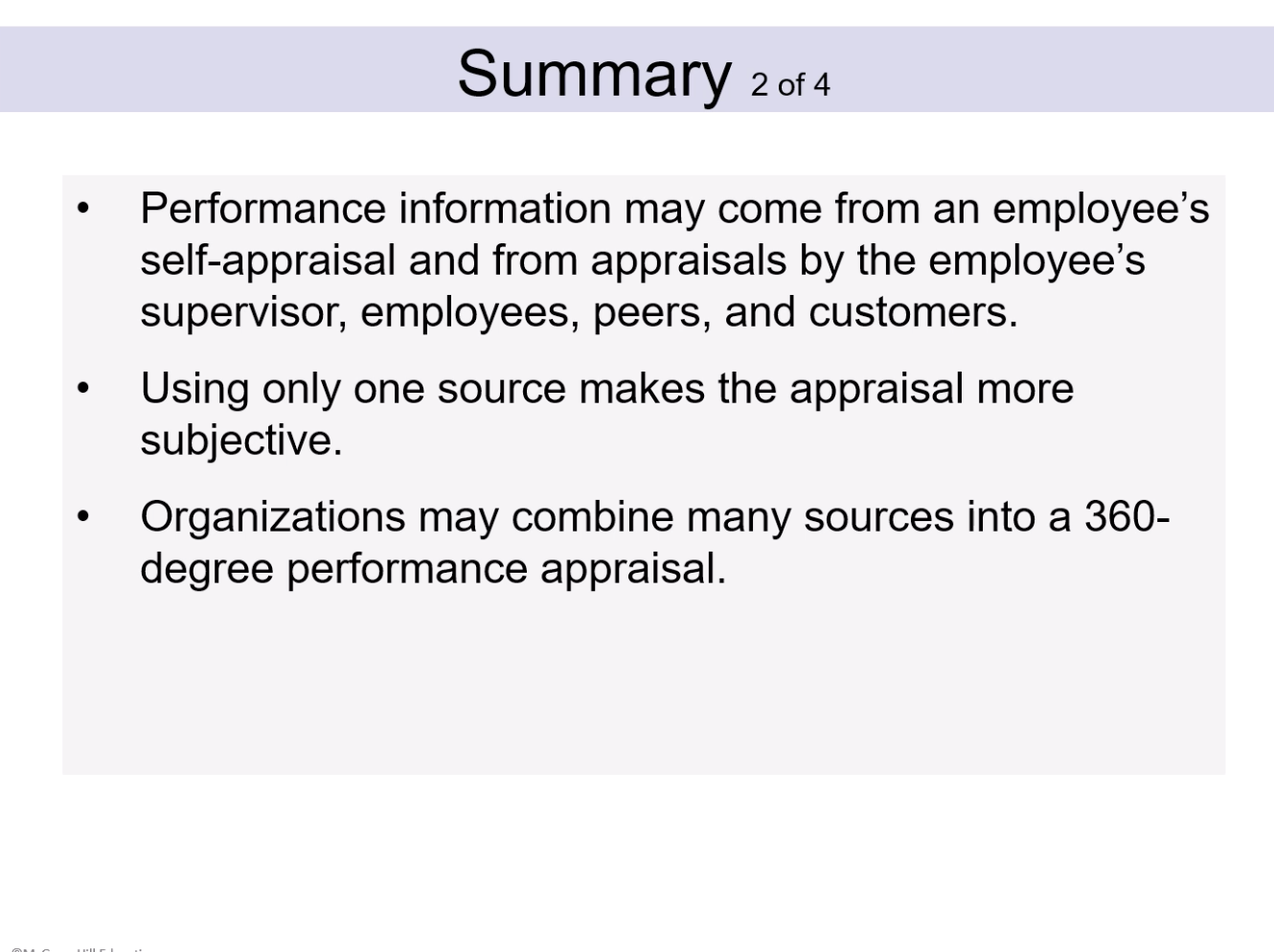 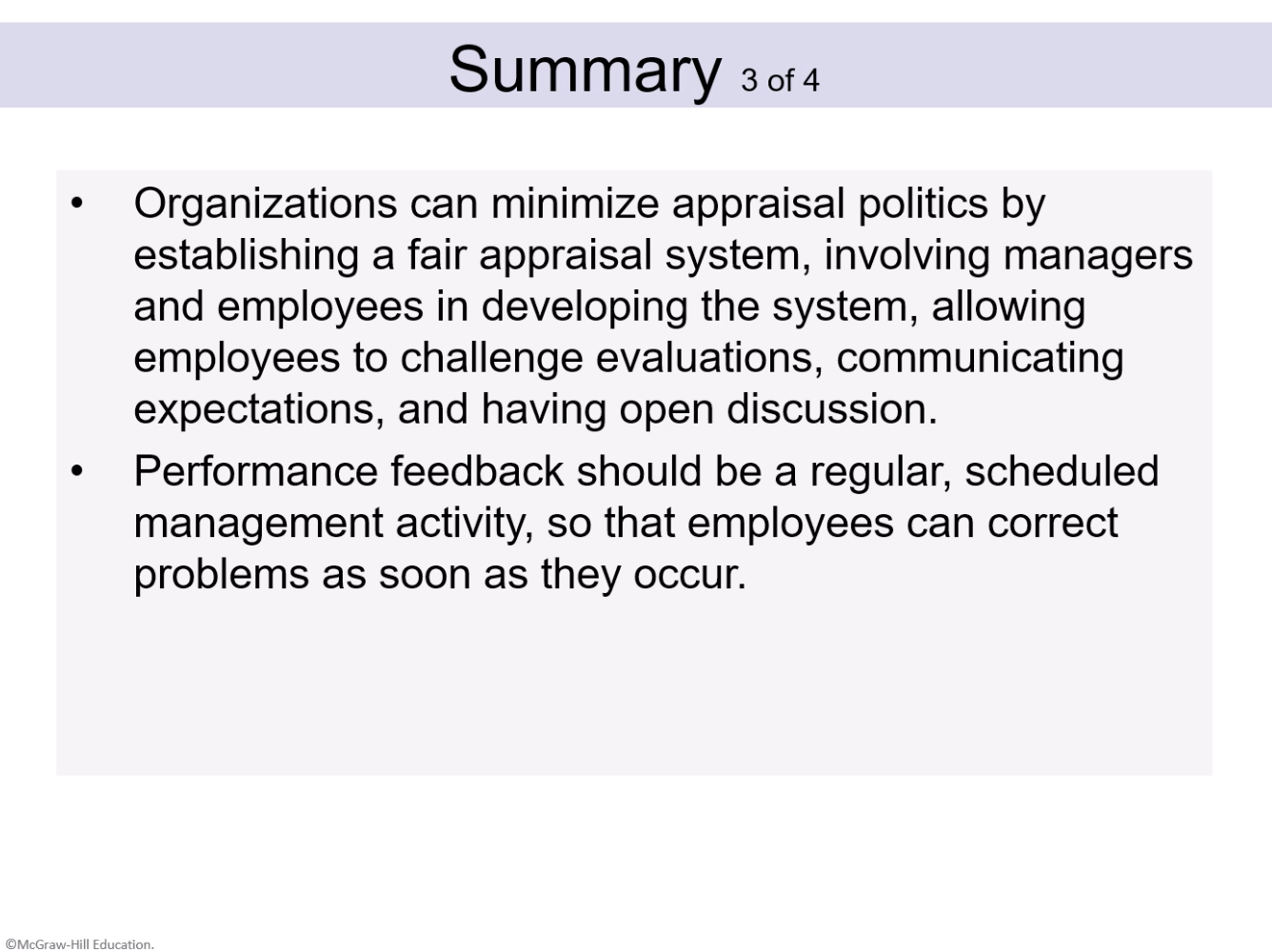 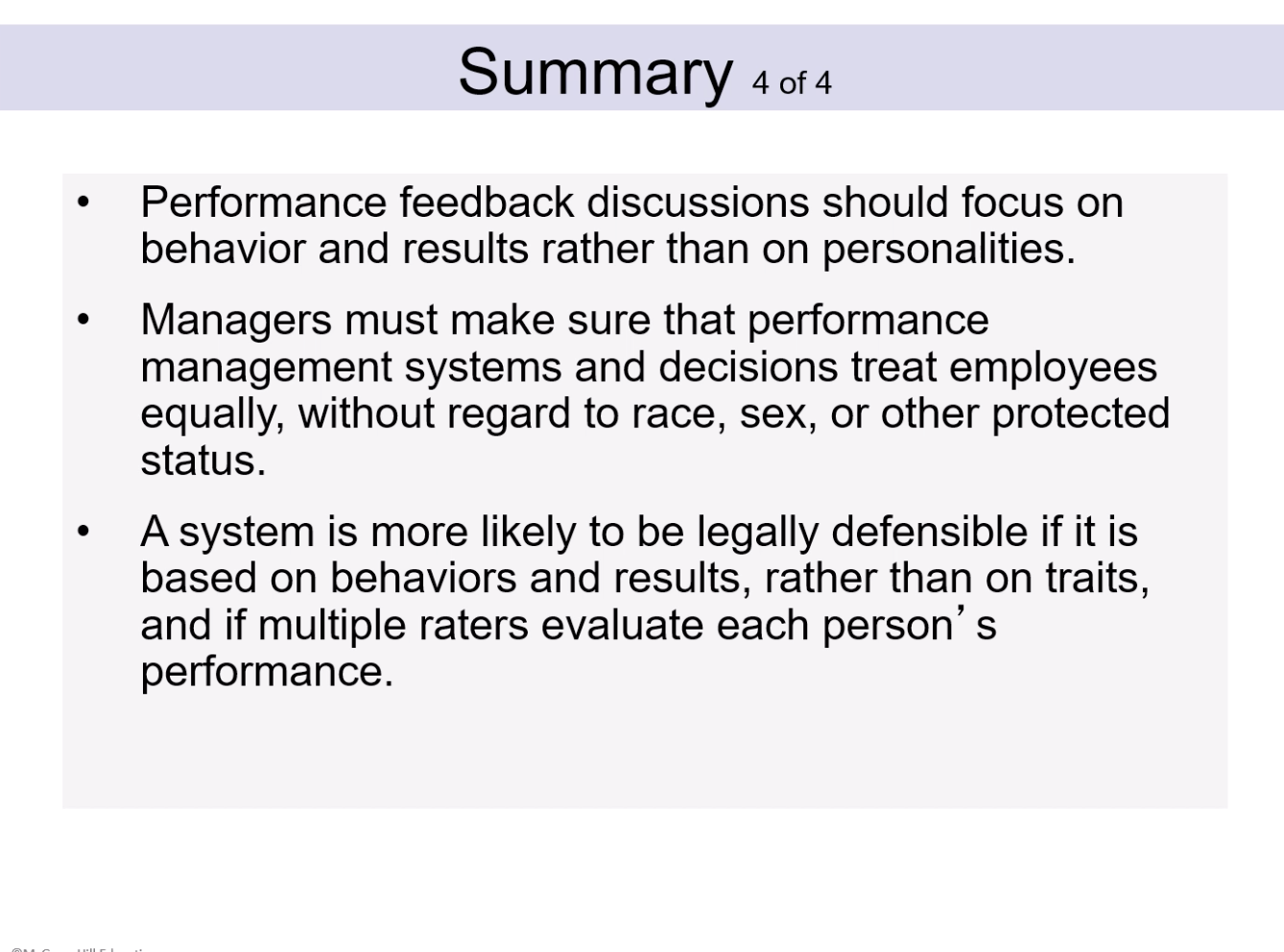 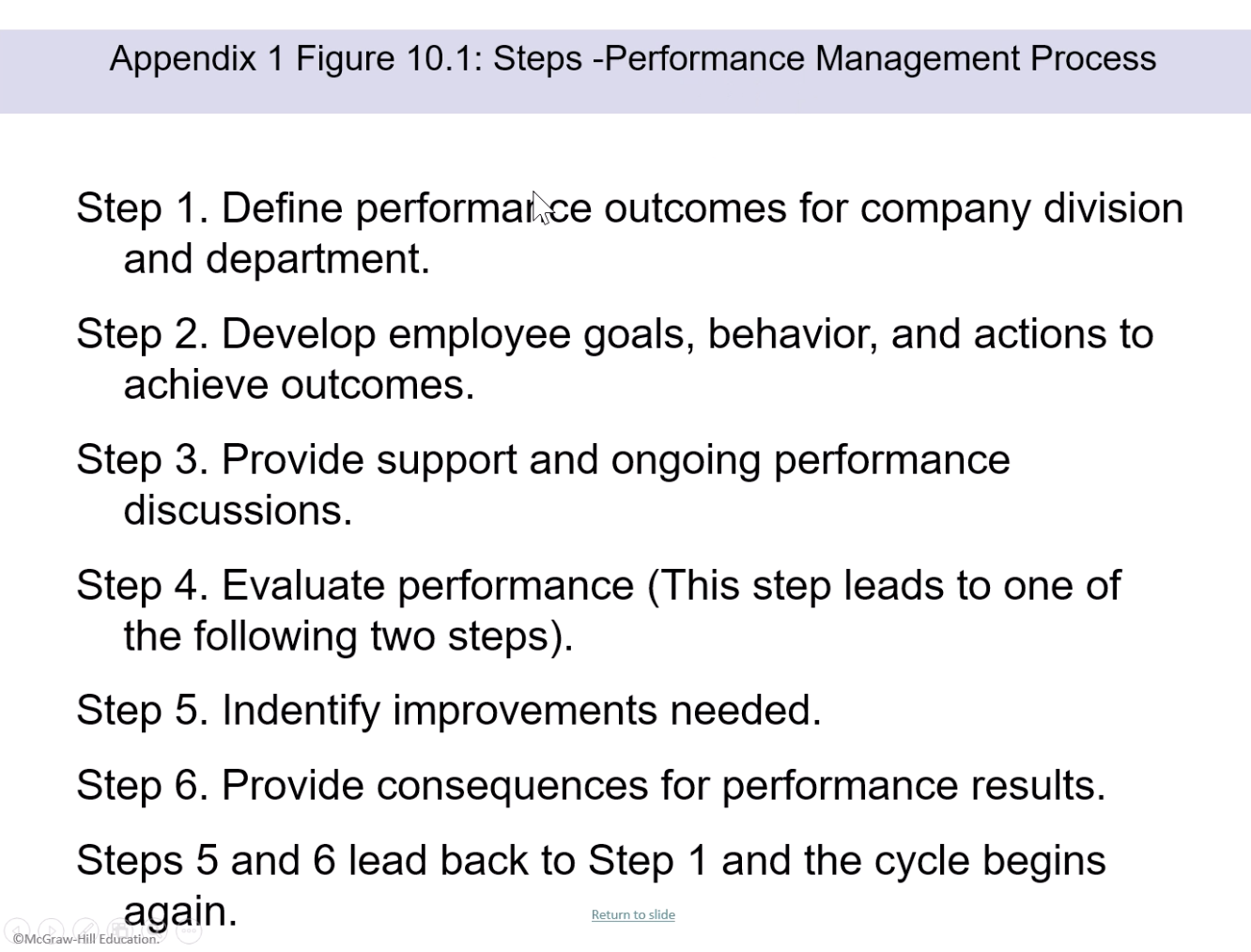 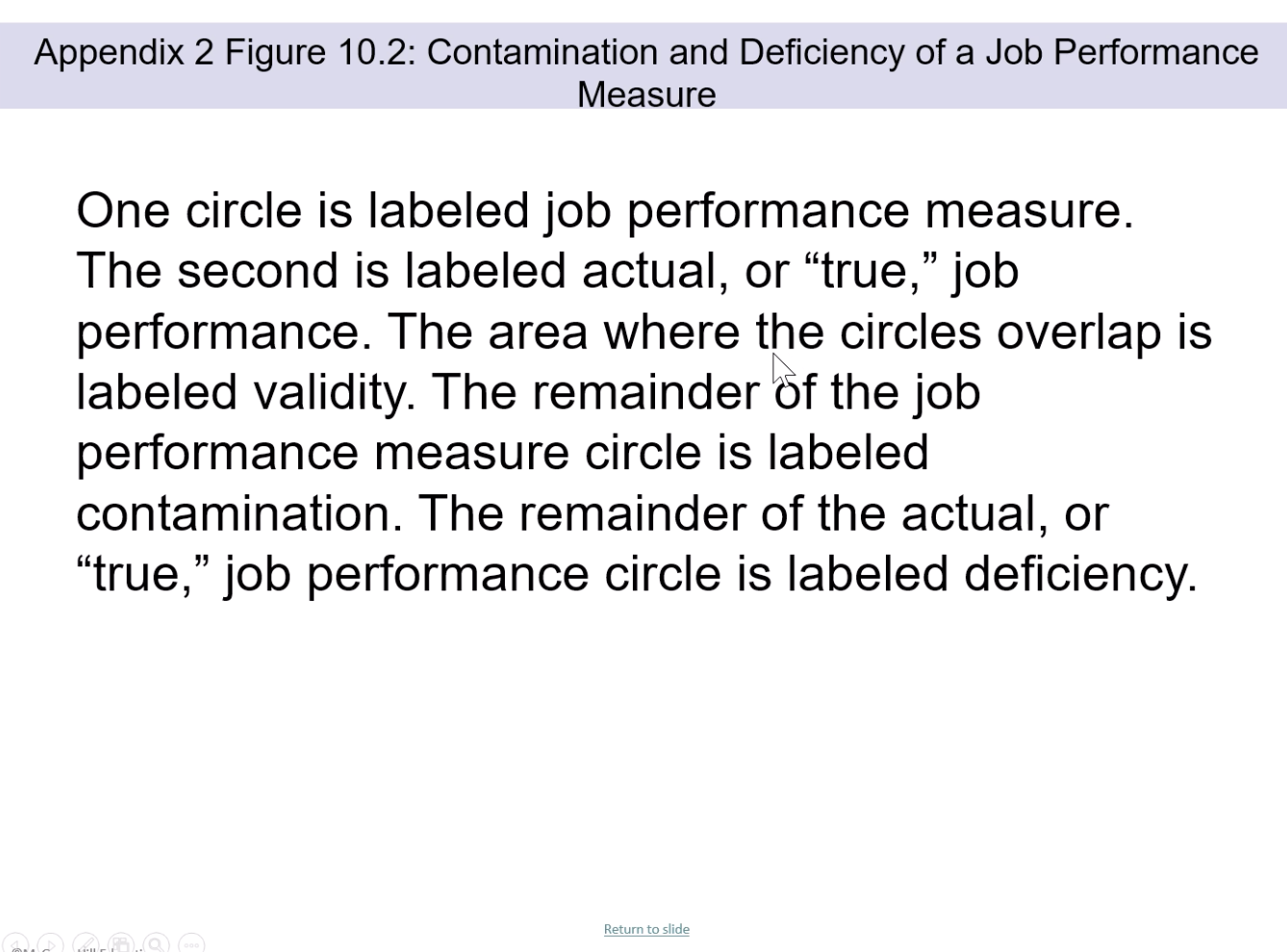 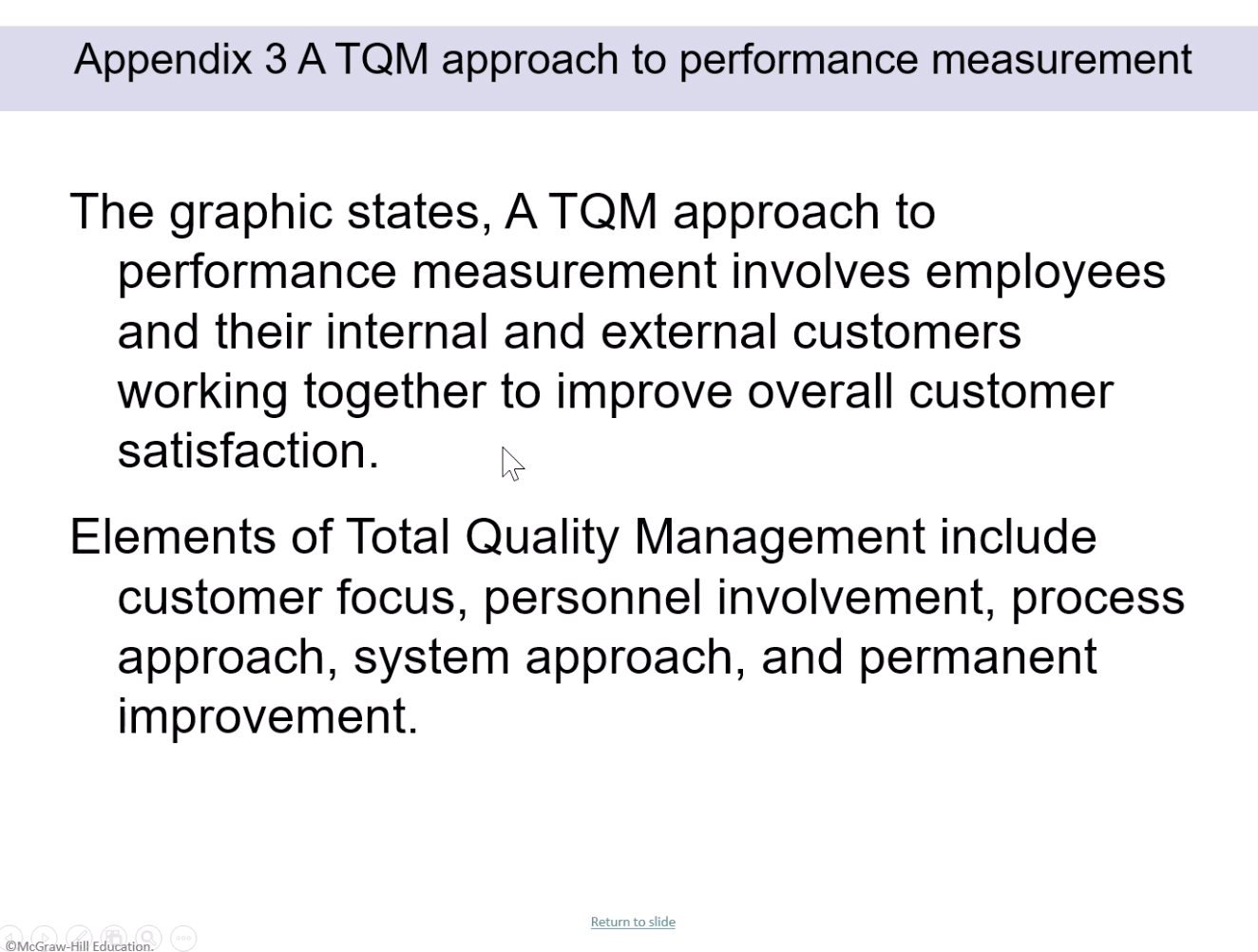 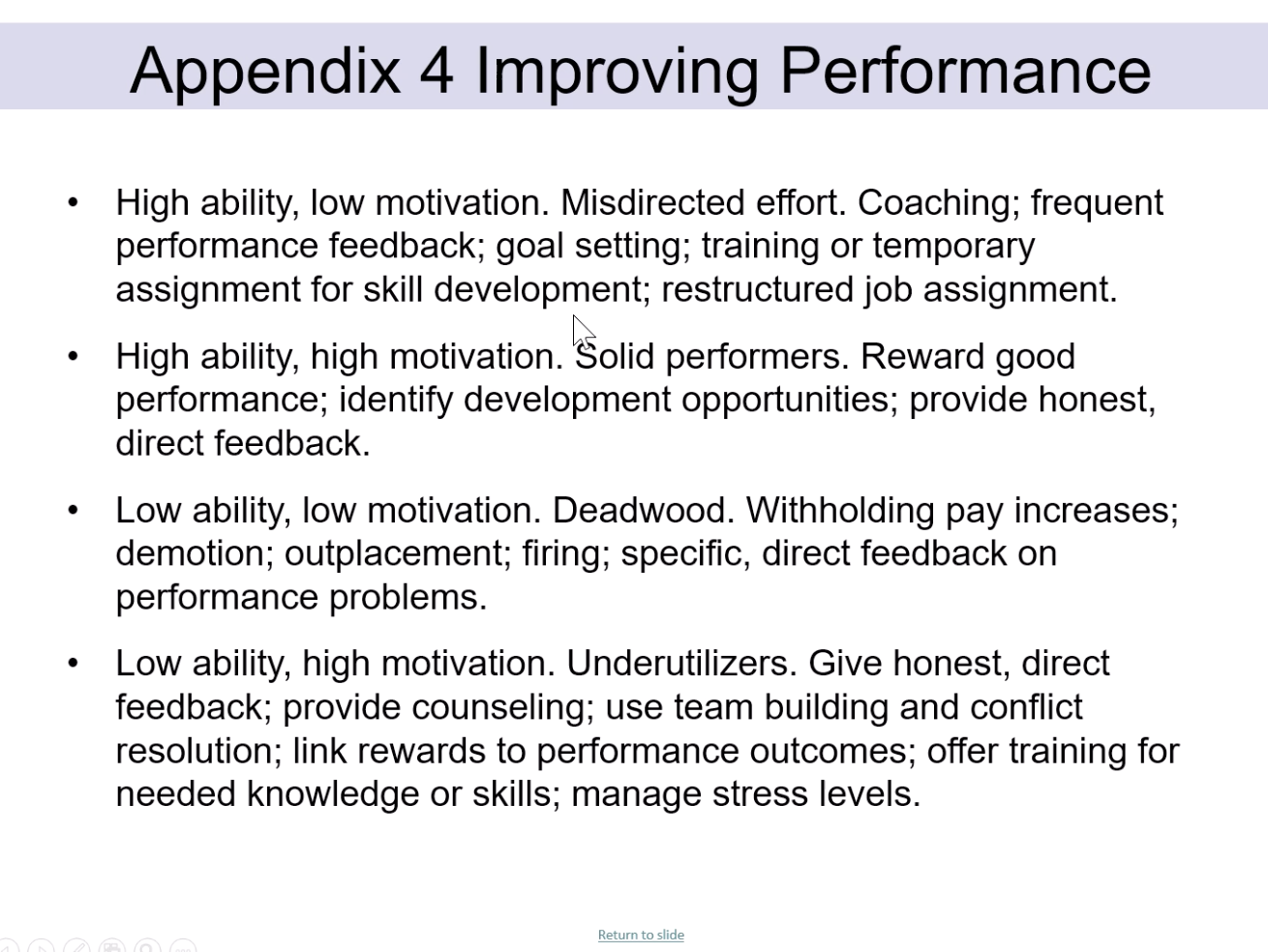